МИНИСТЕРСТВО ОБРАЗОВАНИЯ РМ
ПОРТФОЛИО
Борониной Оксаны Юрьевны
учителя – логопеда 
МАДОУ «Детский сад № 104 комбинированного вида»
Дата рождения: 05.06.1974г
Профессиональное образование: высшее, окончила МГПИ им. М.Е. Евсевьева в 1996   году по специальности «Олигофренопедагогика» с доп.спец. «Логопедия». 
Стаж педагогической работы (по  специальности): 22 года
Общий трудовой стаж: 23 года
Наличие квалификационной категории: высшая кв. категория
Дата последней аттестации: Приказ №234 от 23.03.2017 год.
Наличие наград: Почетная грамота Министерства образования РФ
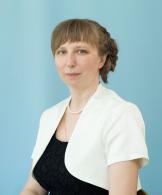 Представление инновационного педагогического опыта
учителя – логопеда МАДОУ «Детский сад №104
 комбинированного вида г.о. Саранск
Тема методической работы: "Познавательно-исследовательская деятельность как средство развития речи дошкольников с ТНР"
https://ds104sar.schoolrm.ru/sveden/employees/11248/186608/
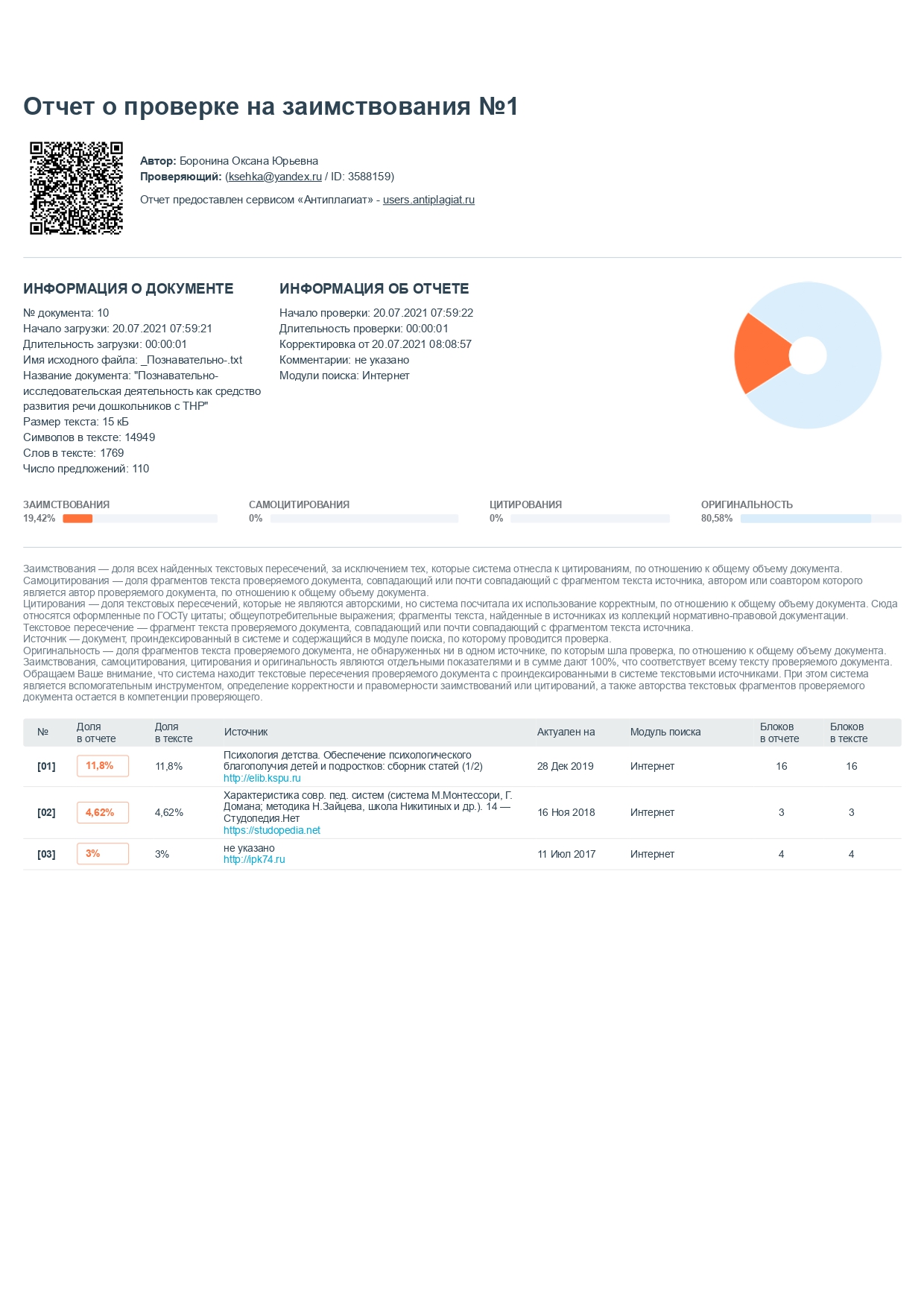 1. Соответствие данных первичного обследования и диагноза перспективному плану индивидуальной или групповой коррекции
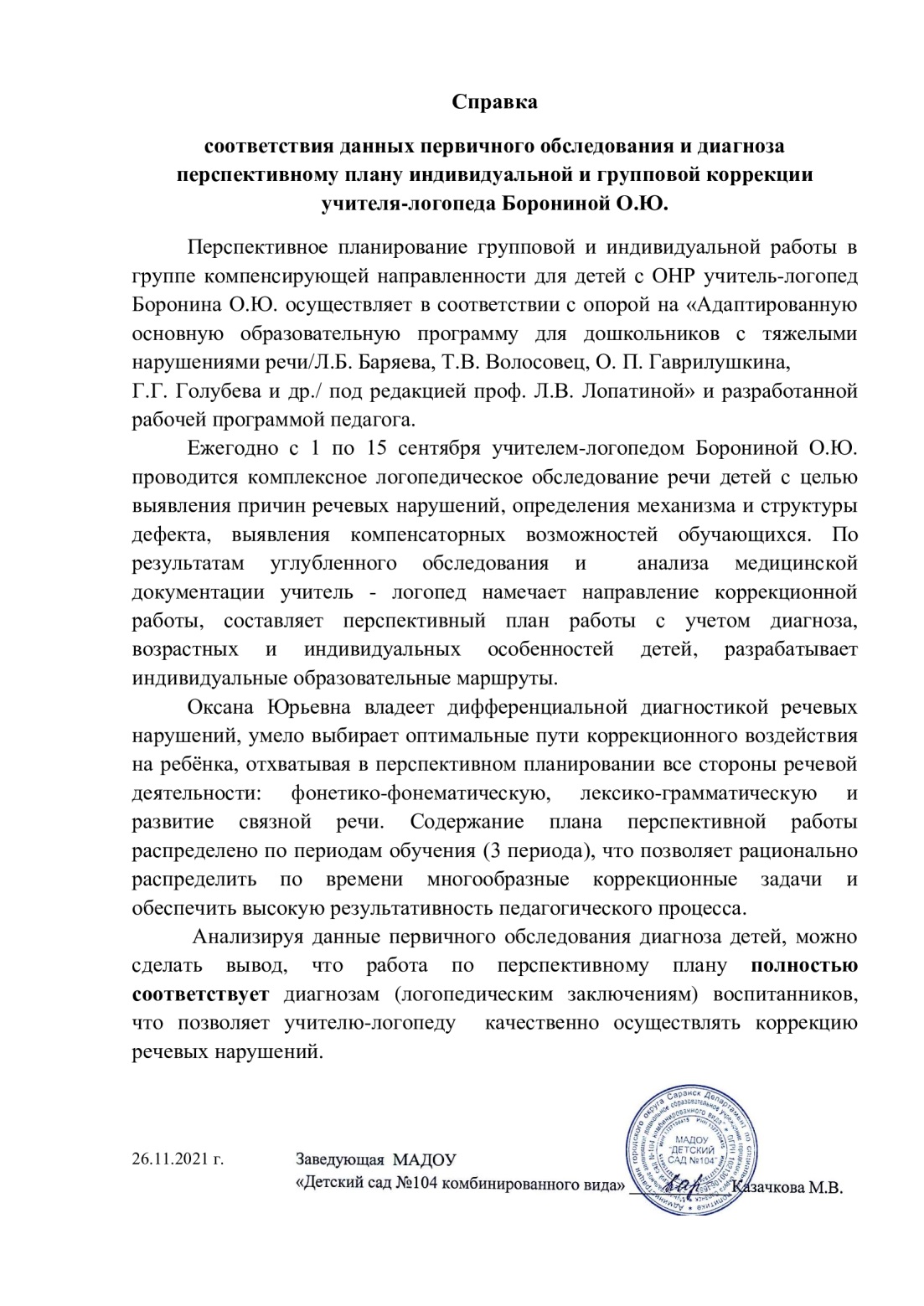 2. Динамика продвижения воспитанников в соответствии с перспективным планом коррекционной работы
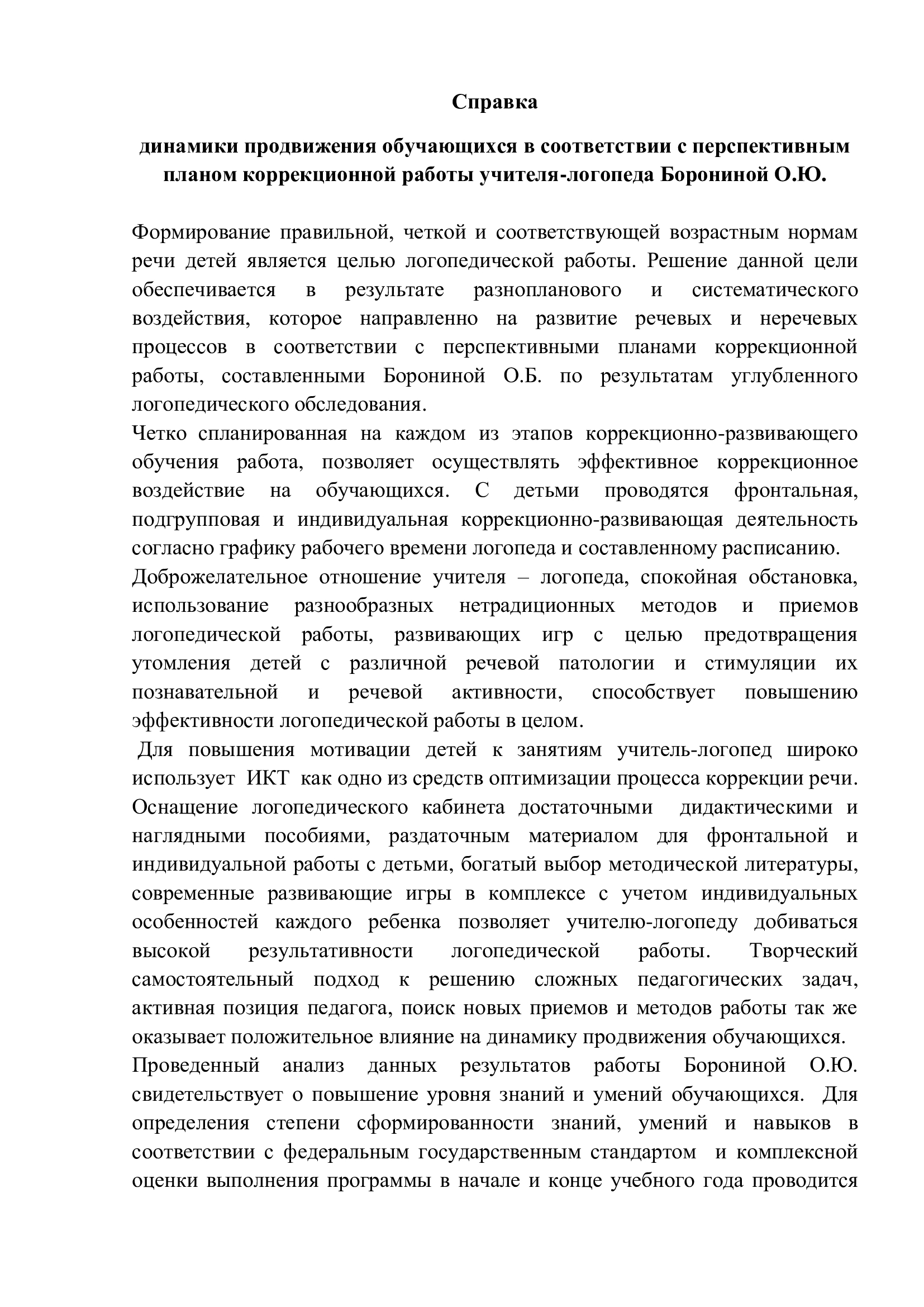 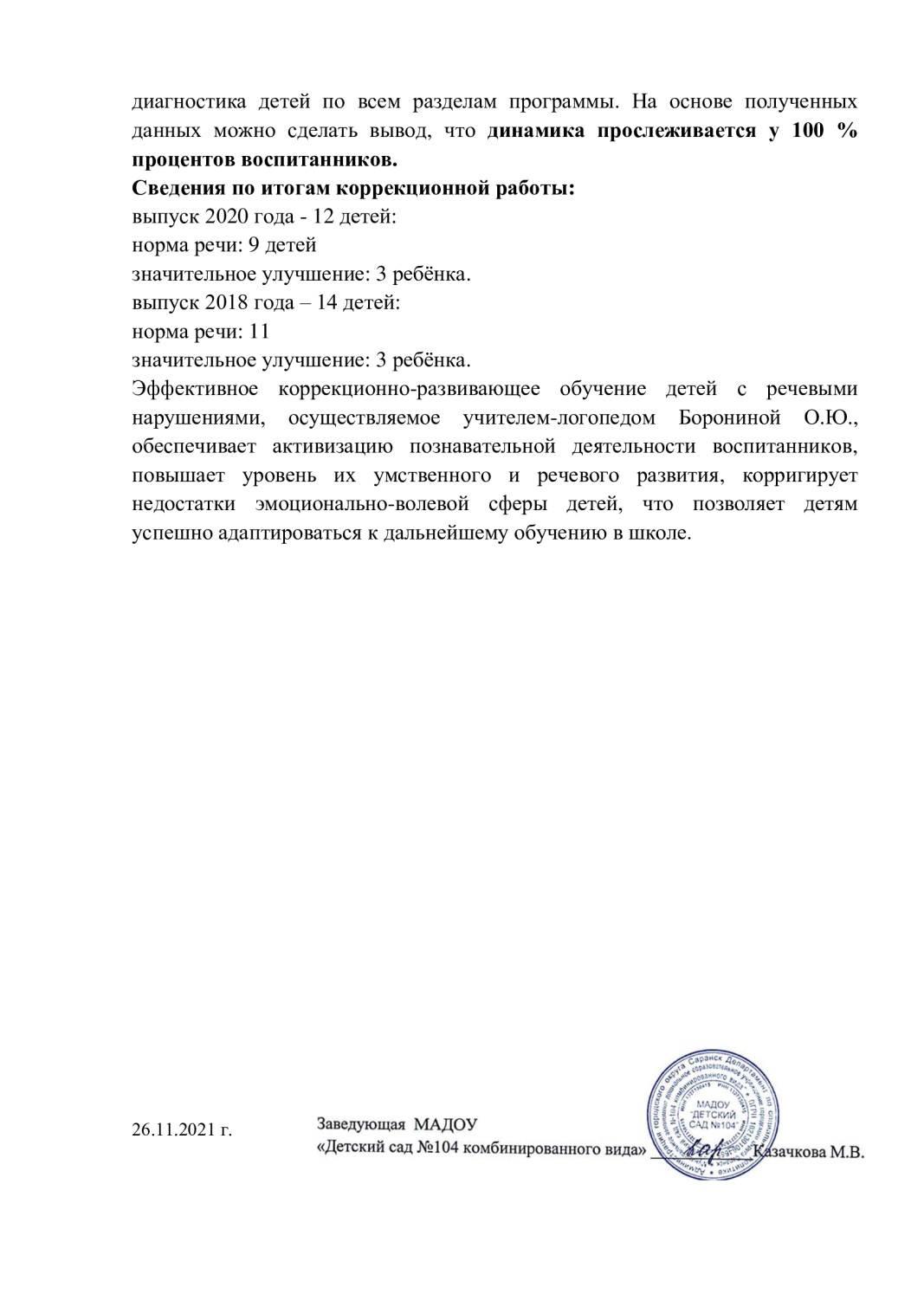 Результаты уровня усвоения коррекционной  программы детьми компенсирующего обучения № 5
за 2018– 2020  учебный год
3. Взаимодействие с родителями
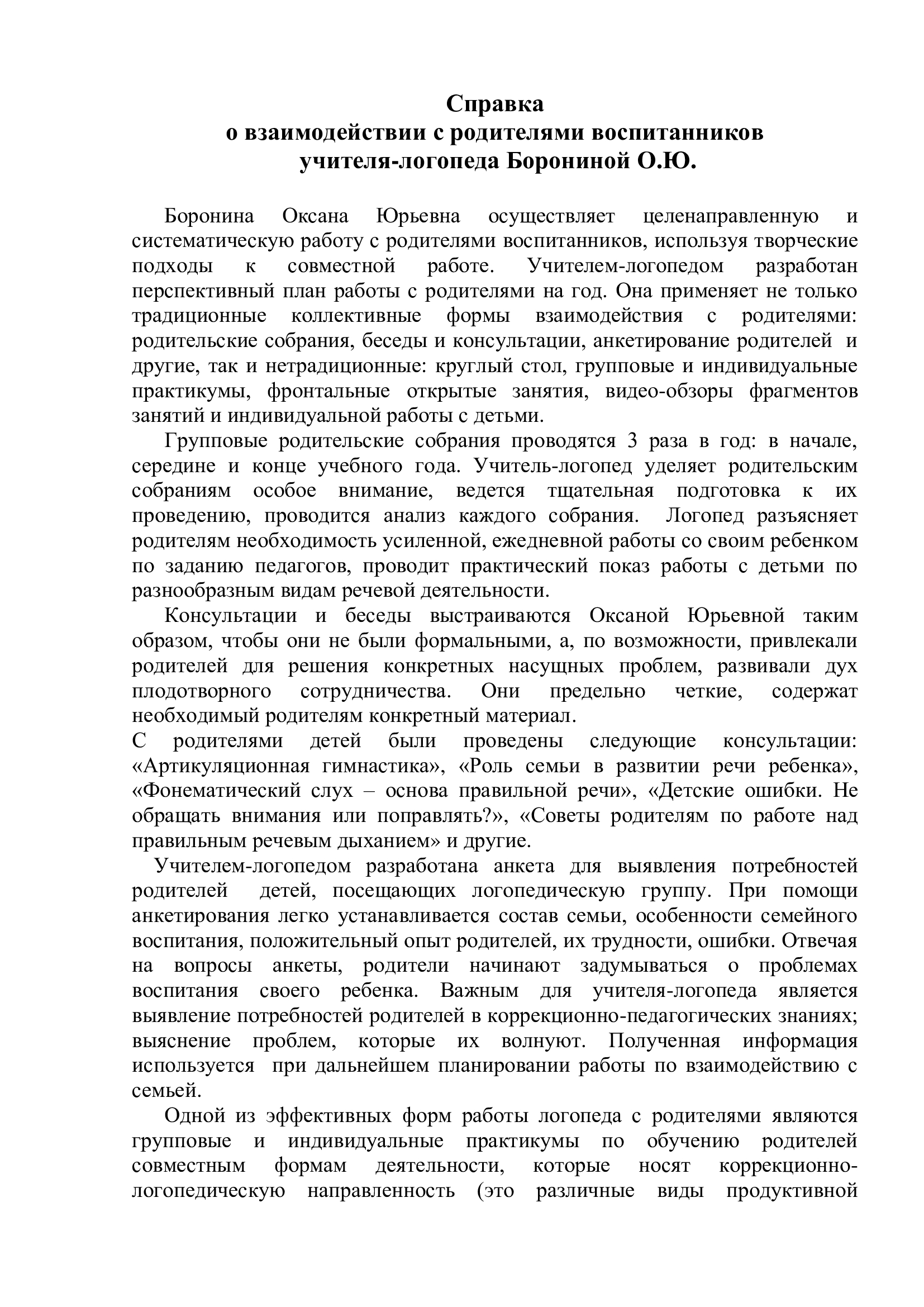 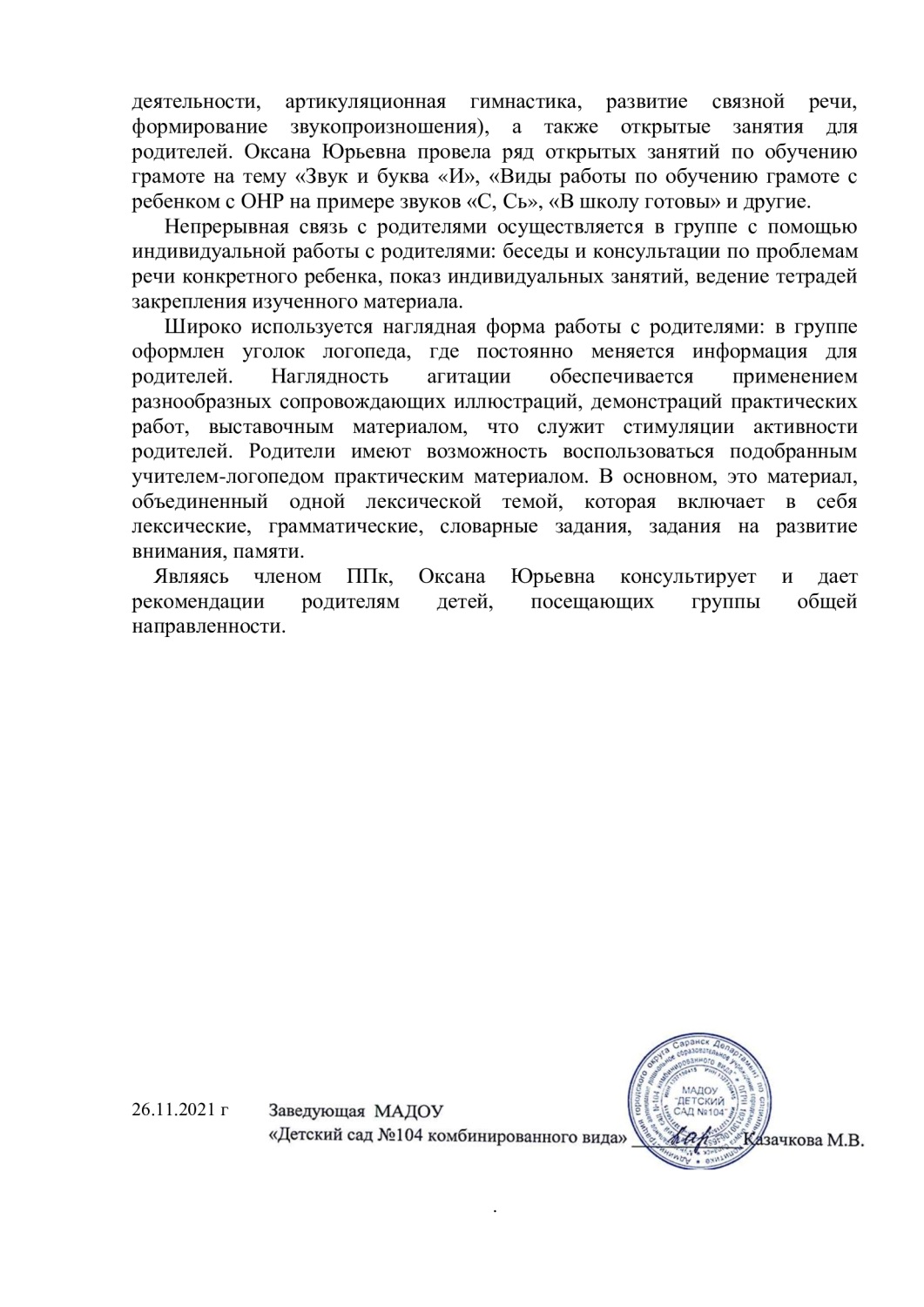 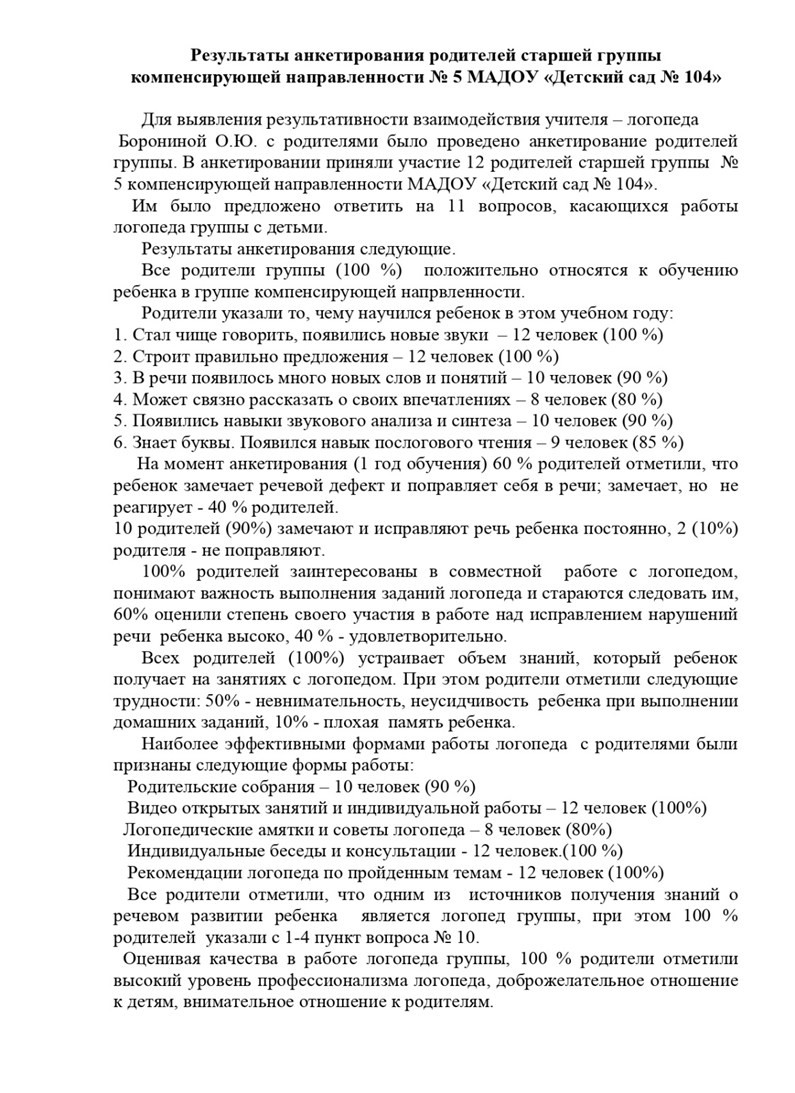 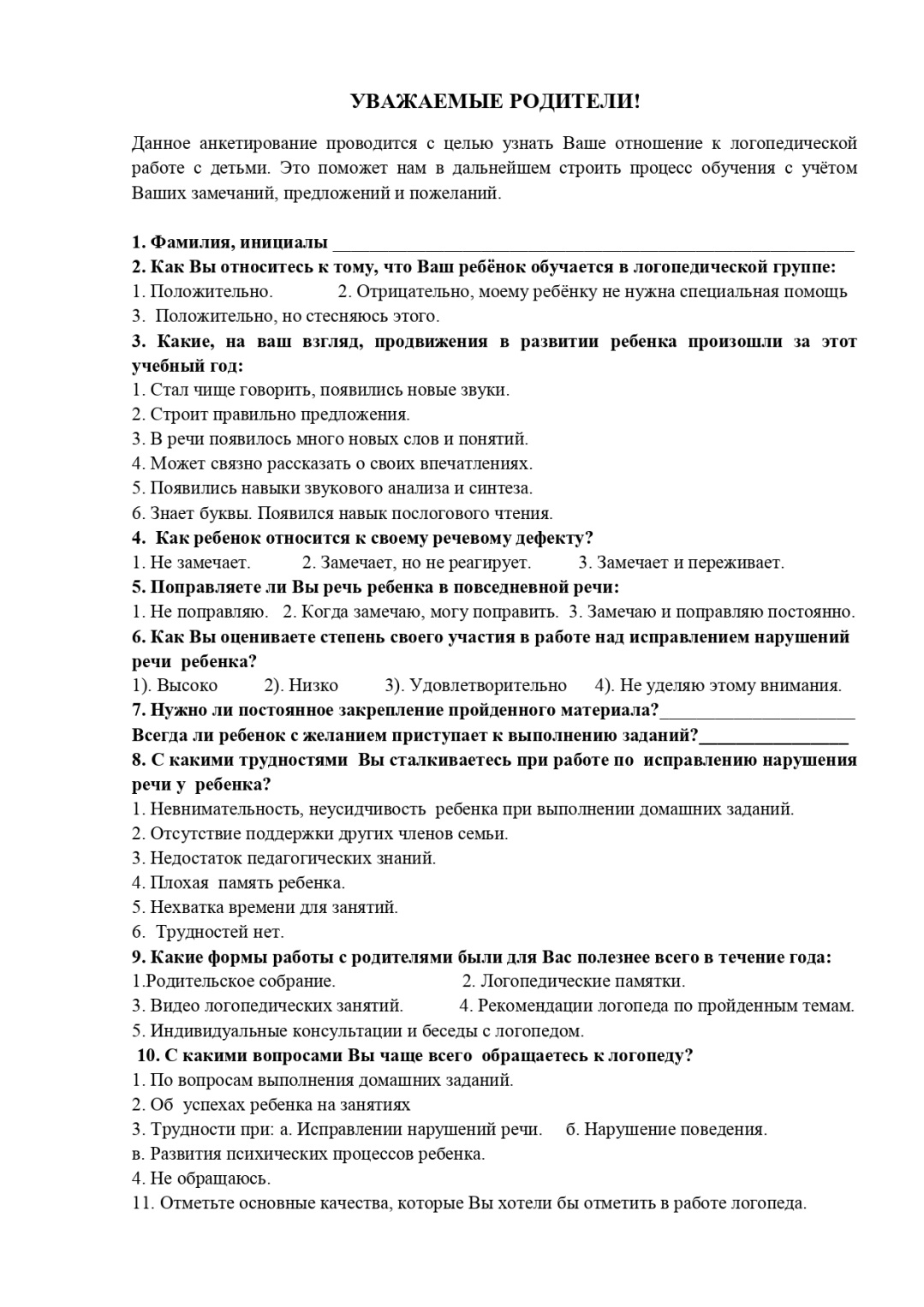 4.Результаты участия в инновационной(экспериментальной)деятельности
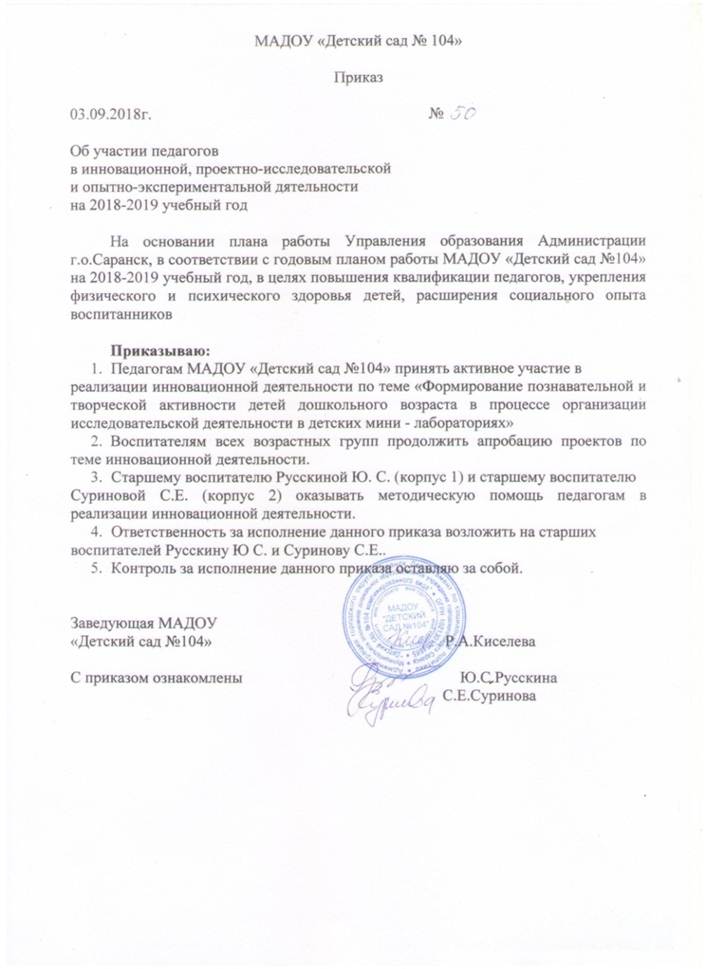 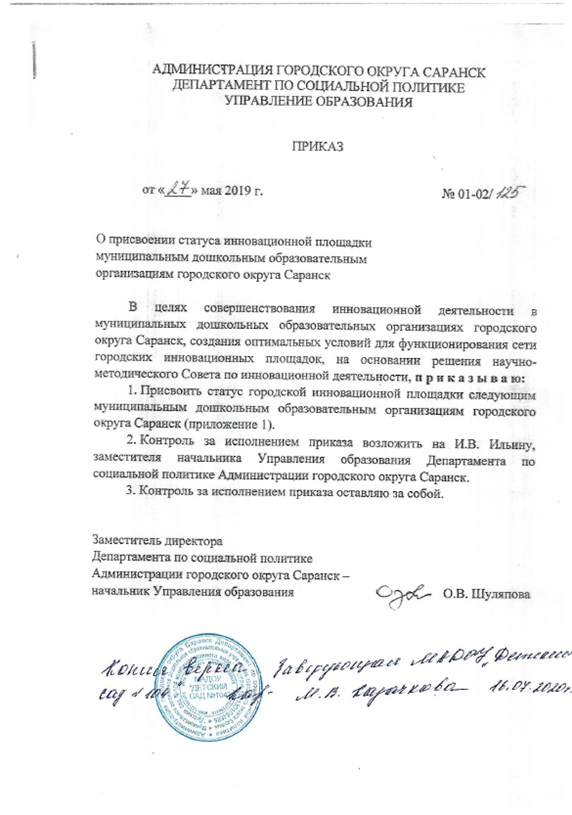 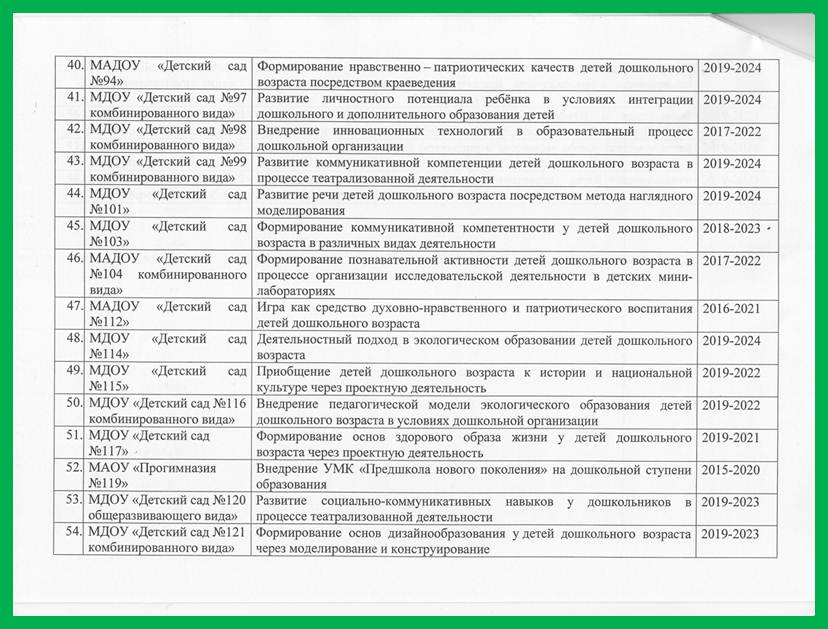 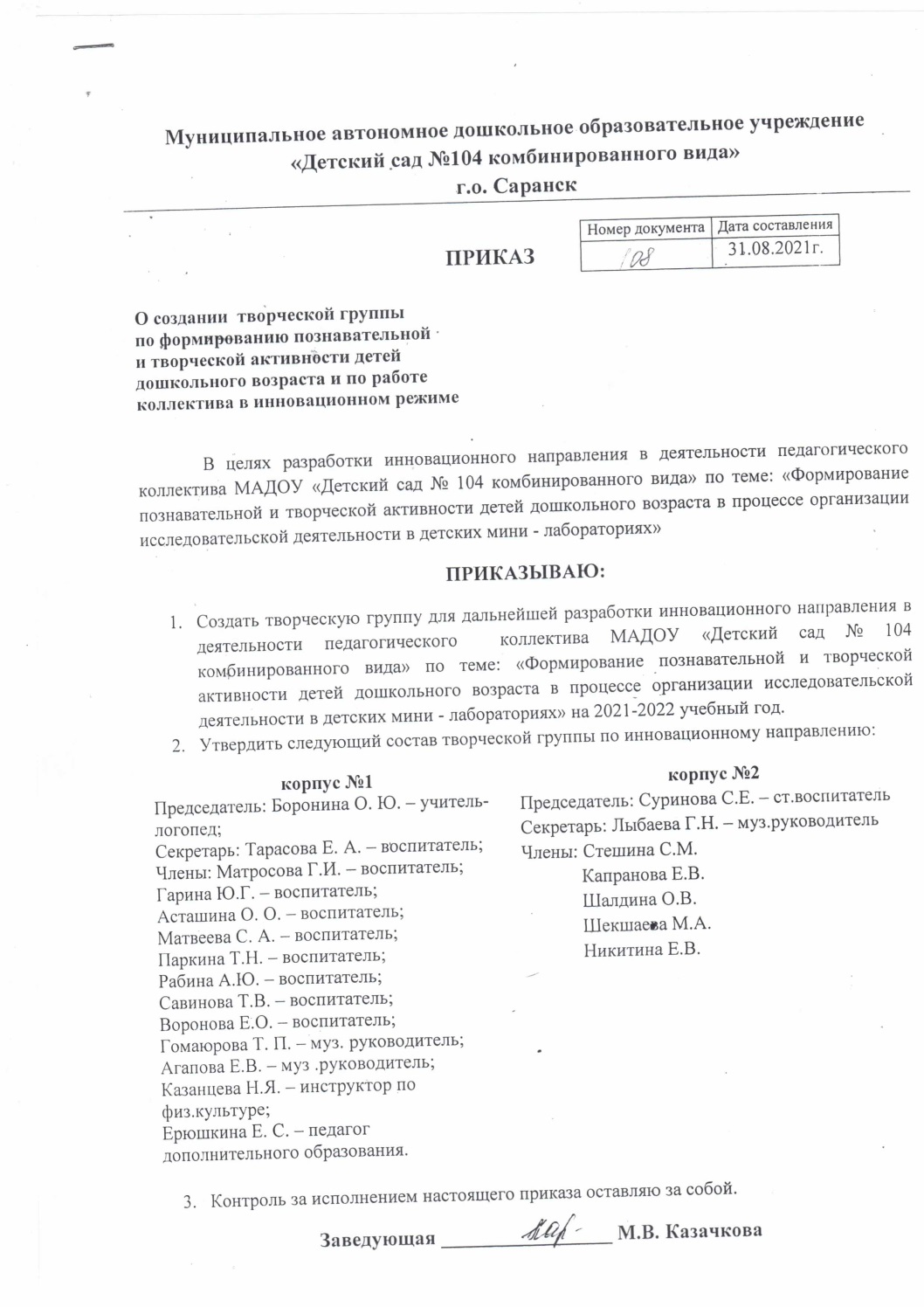 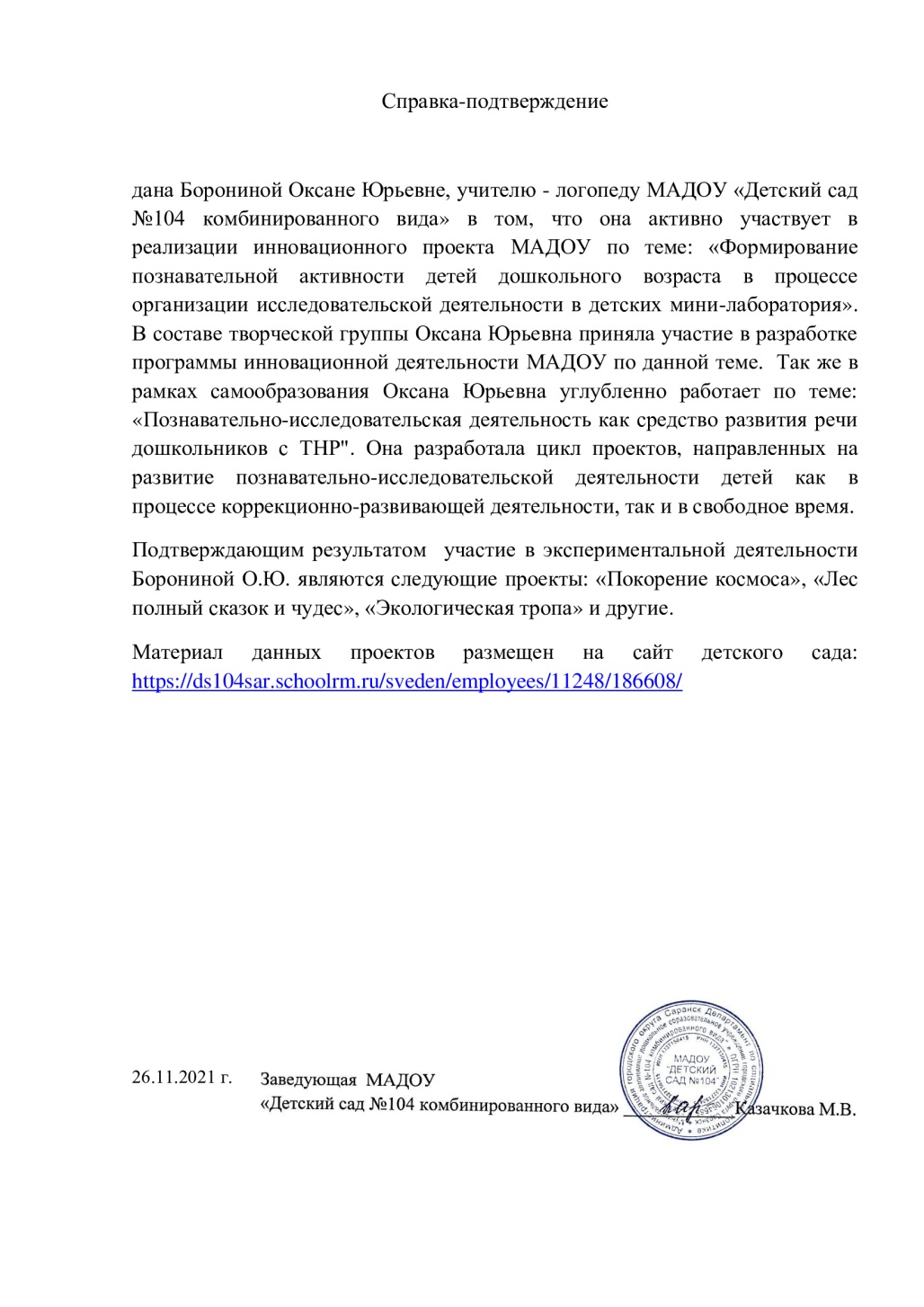 5. Участие детей в заочных олимпиадах, открытых конкурсах, конференциях, выставках, турнирах, соревнованияхПризовые места в очных муниципальных мероприятиях – 2Победа в заочных/дистанционных мероприятиях  в сети «Интернет»  -1
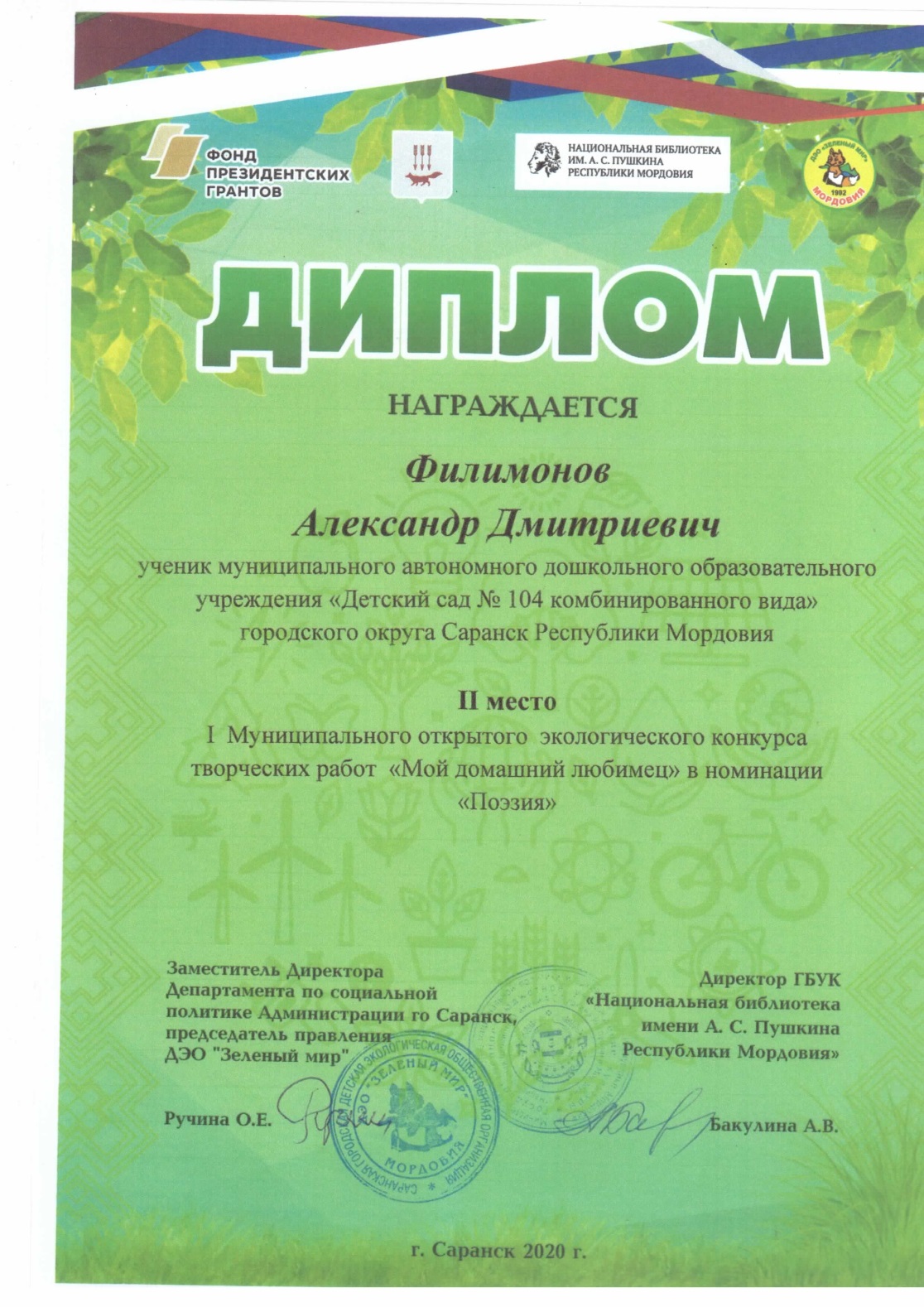 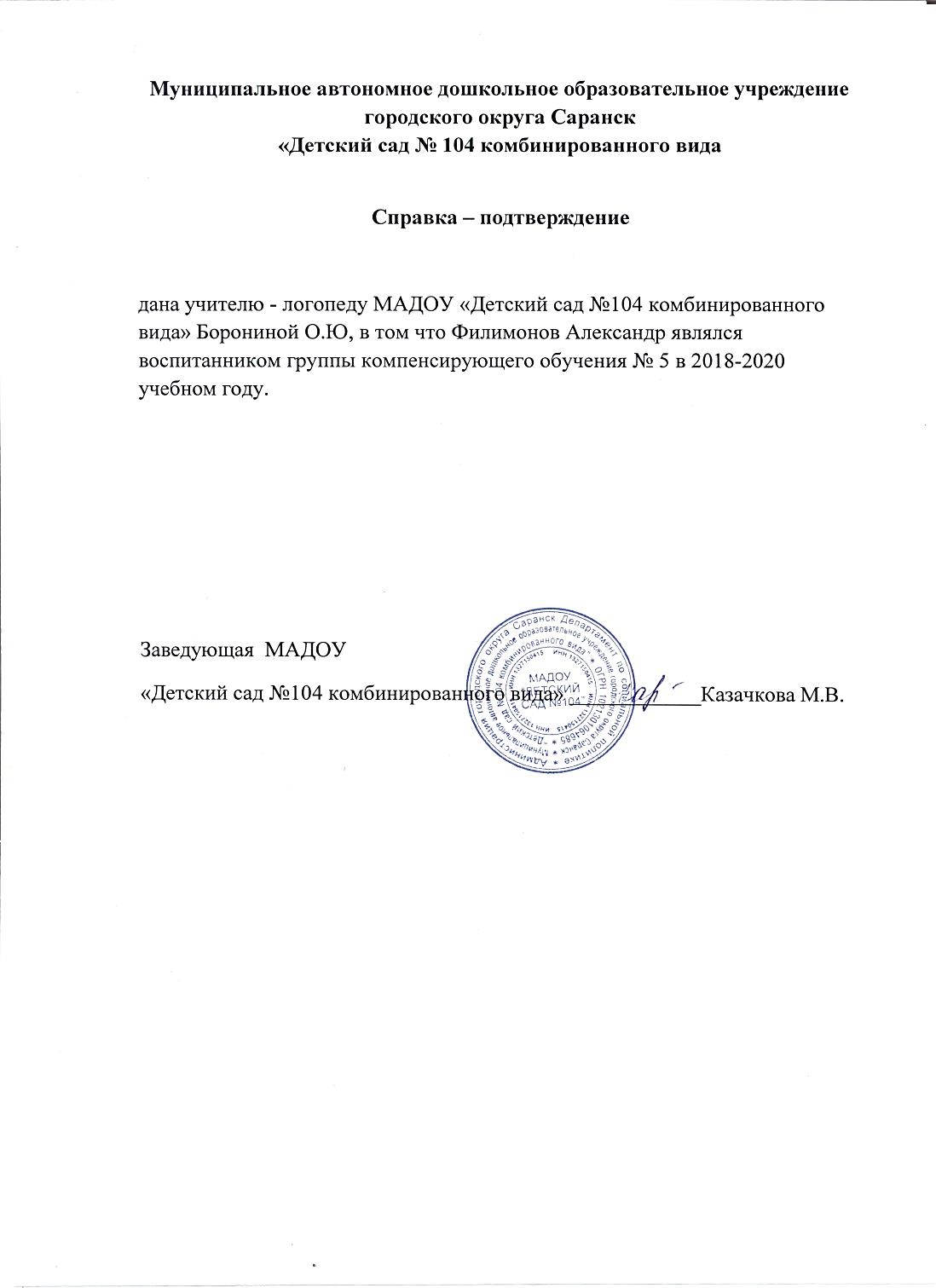 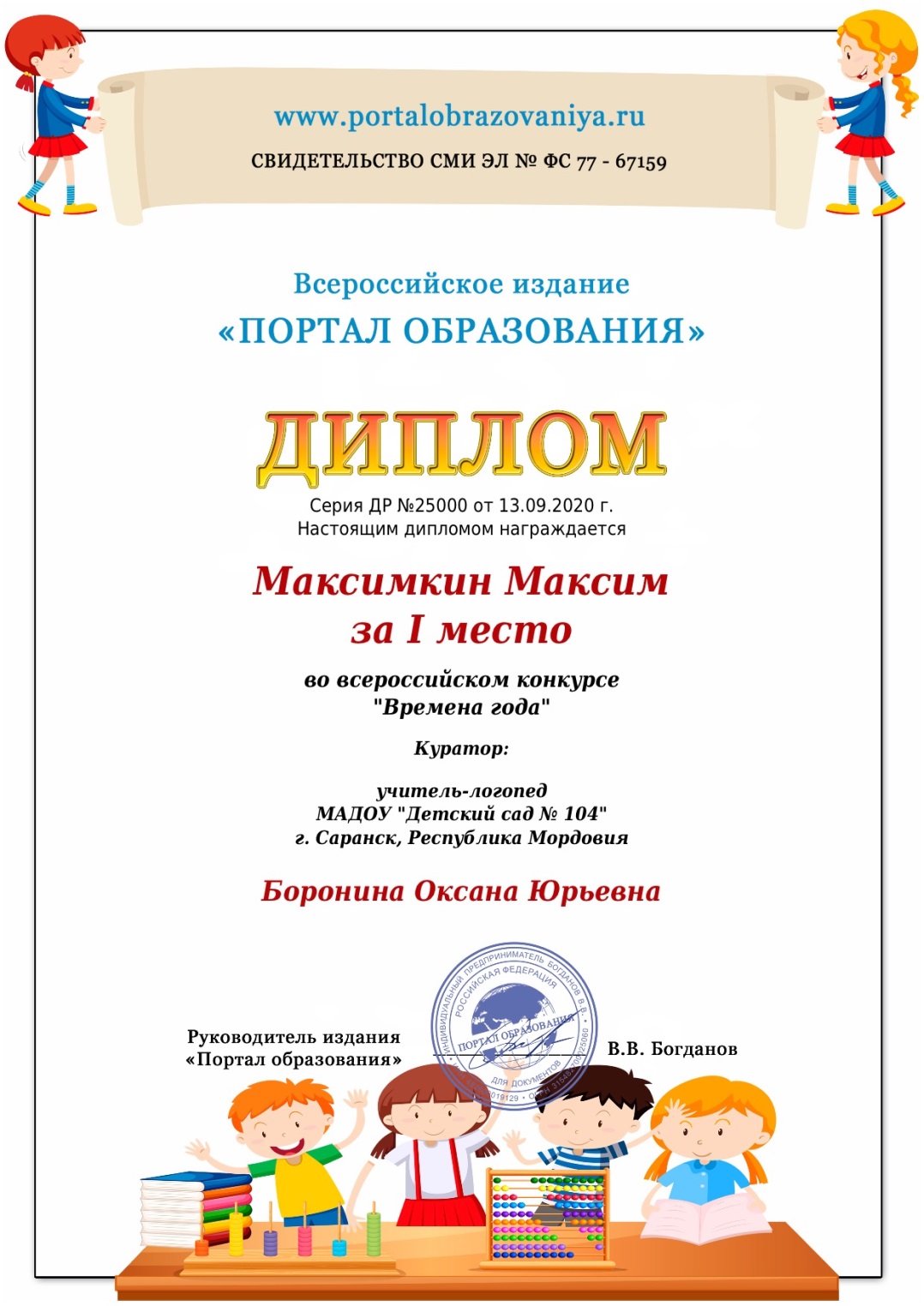 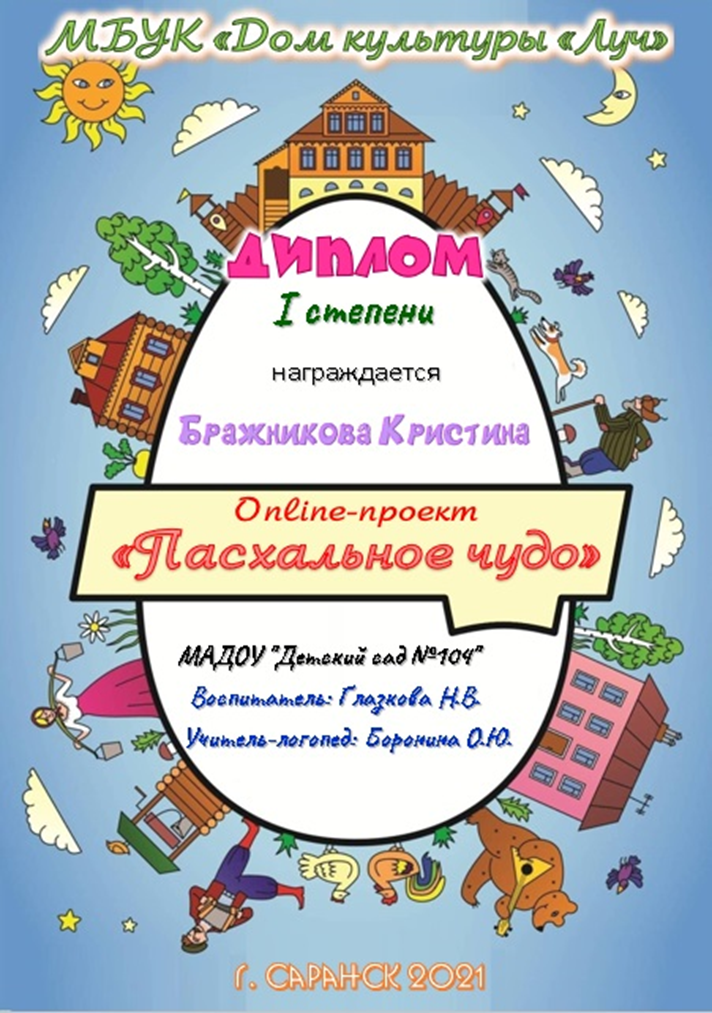 6. Наличие публикаций

Республиканский уровень -1
Материалы  сети Интернет - 1
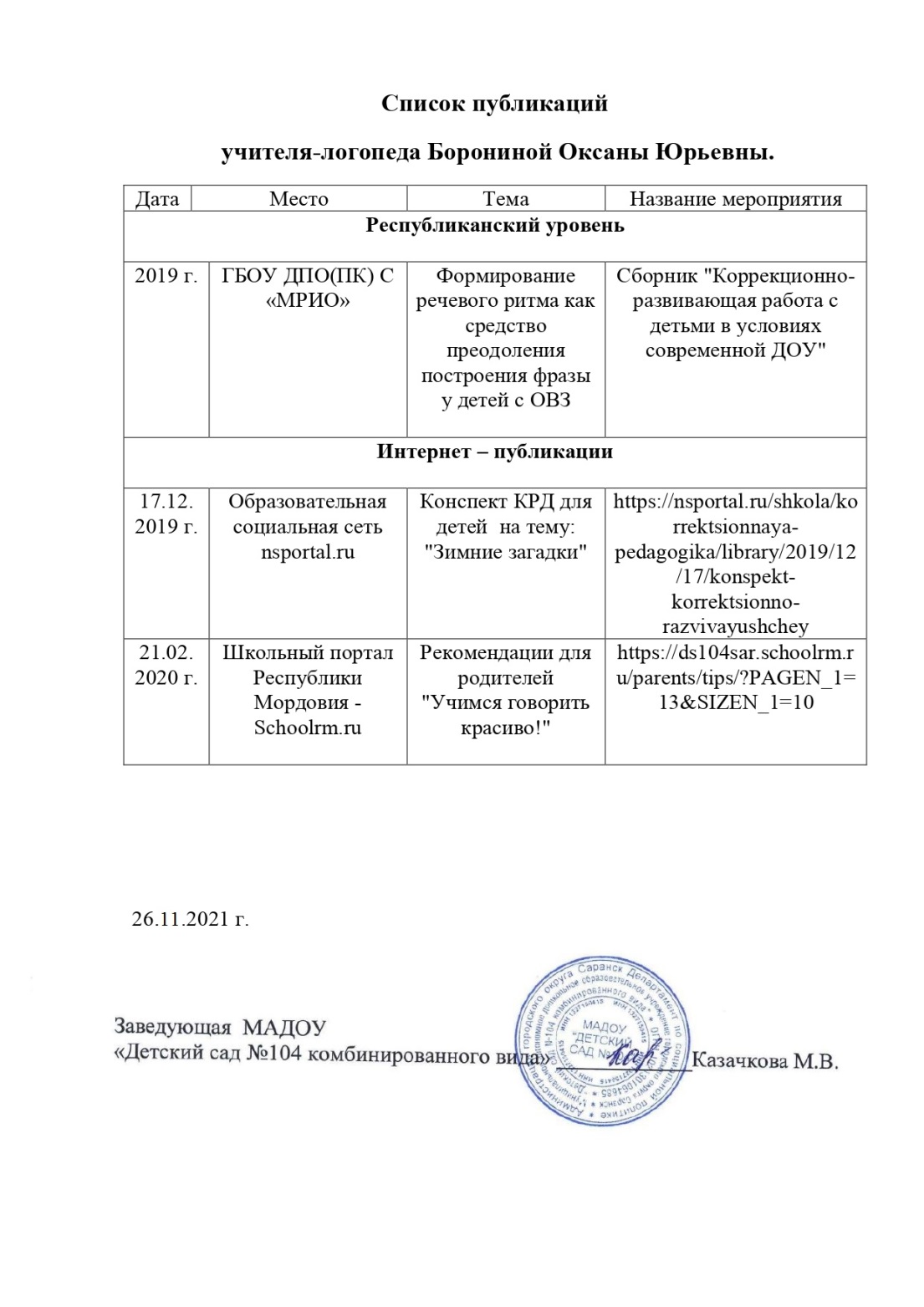 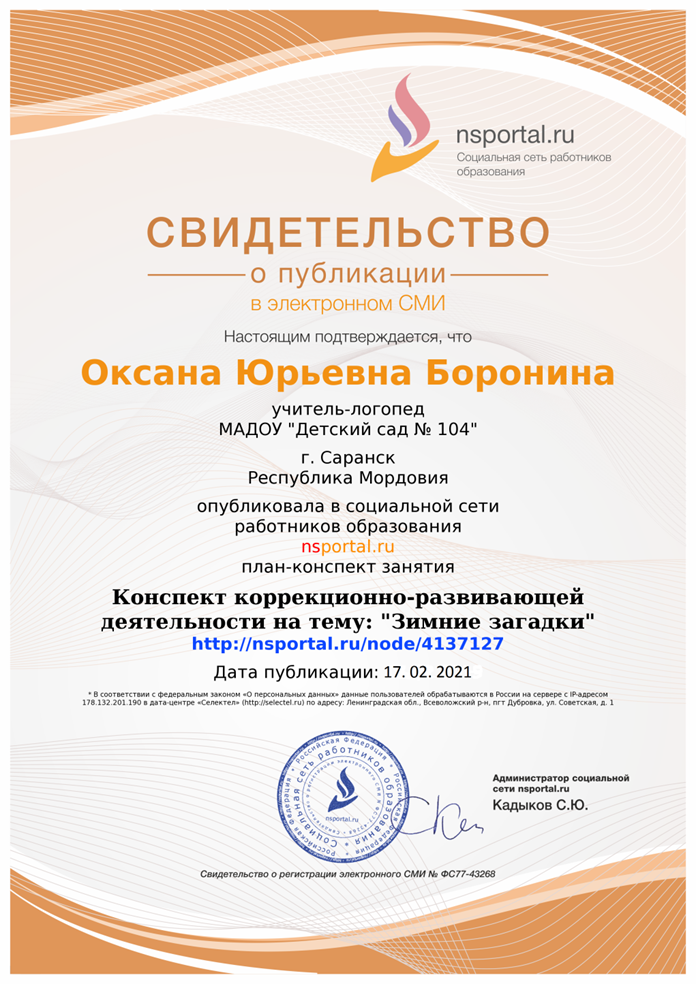 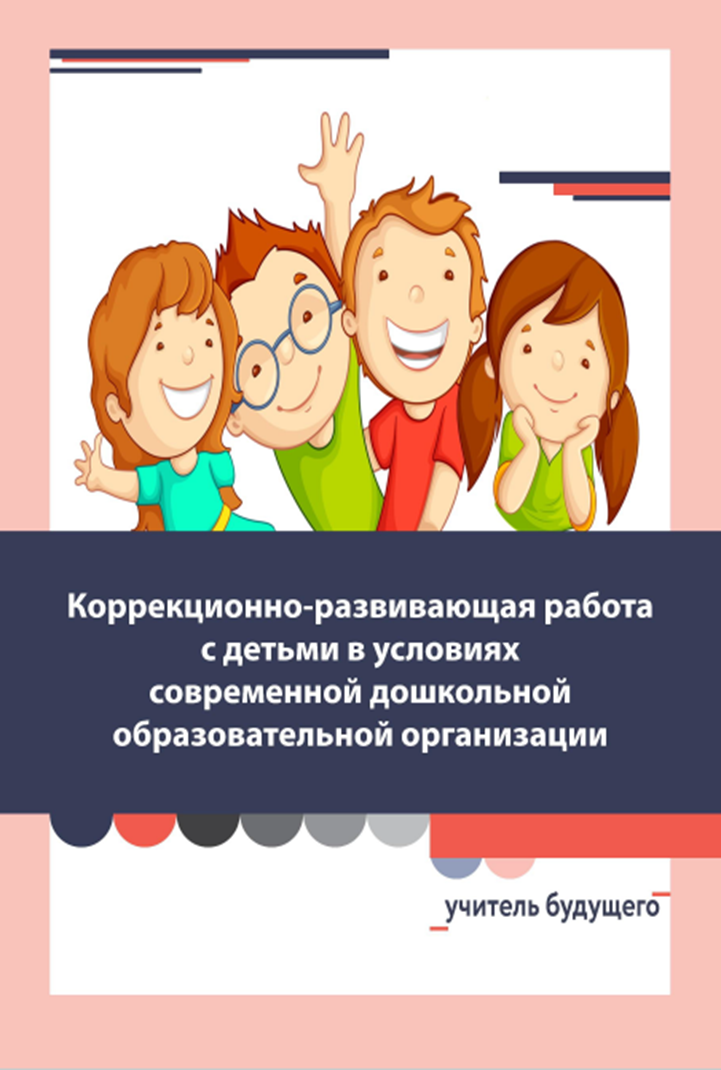 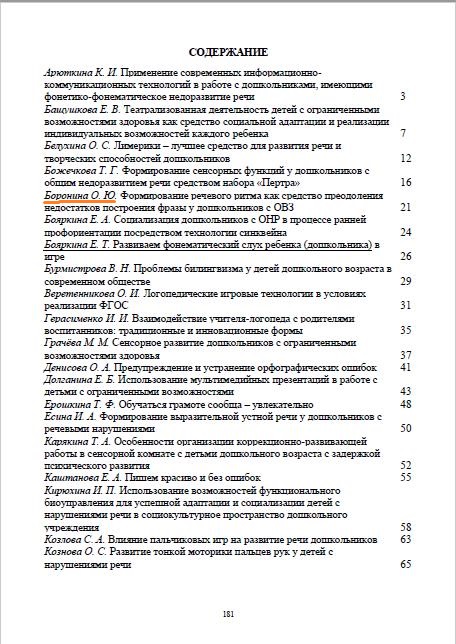 7. Наличие авторских программ, 
 методических пособий, методических рекомендаций

Республиканский уровень - 2
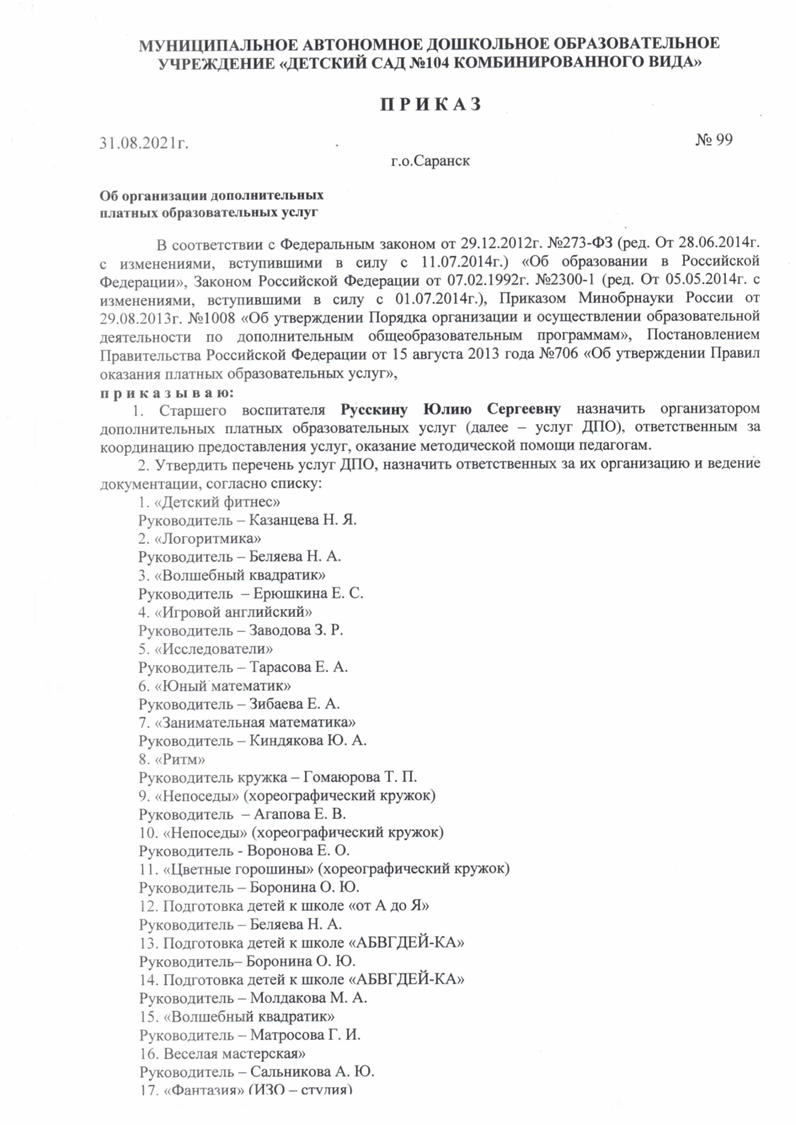 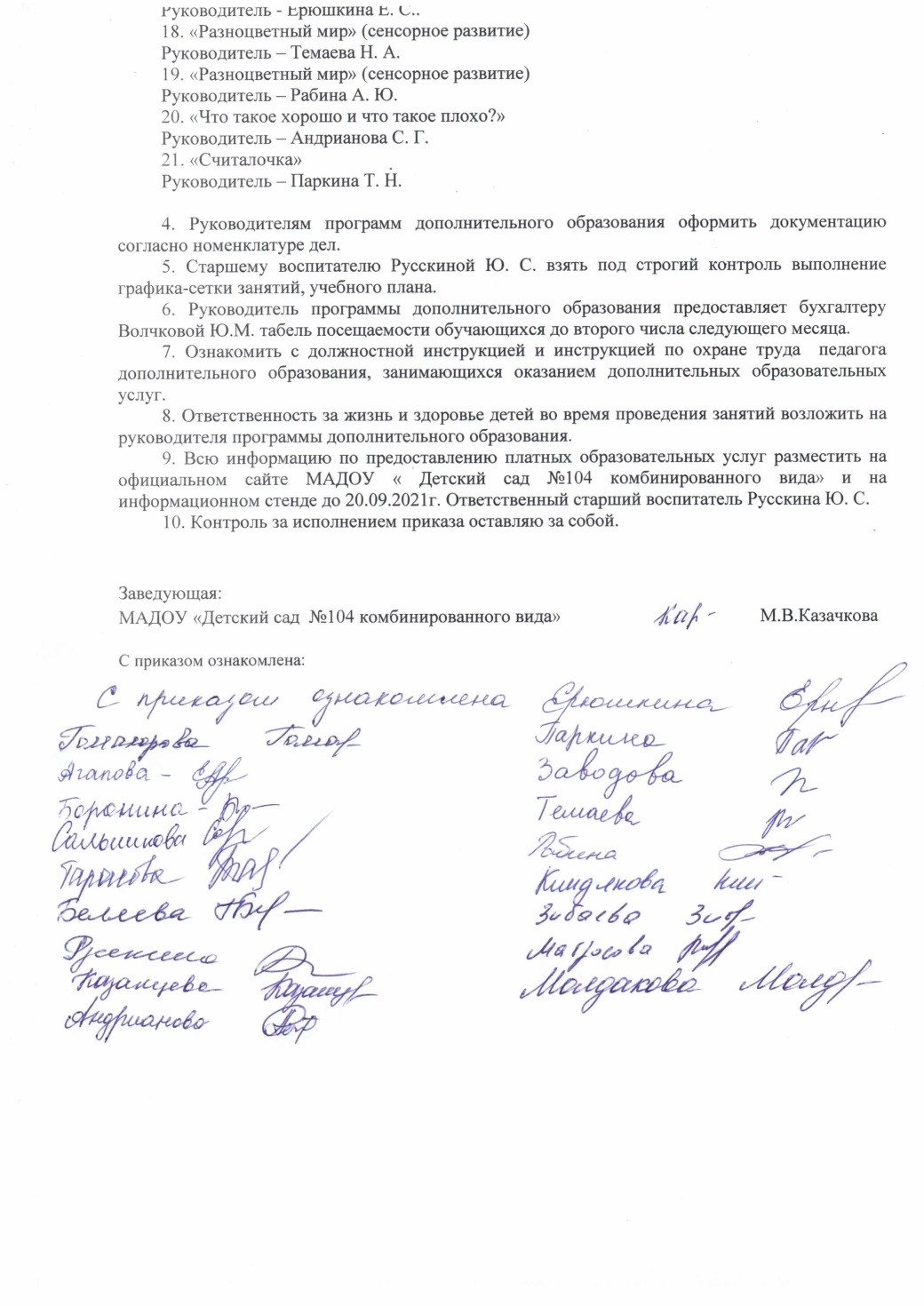 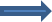 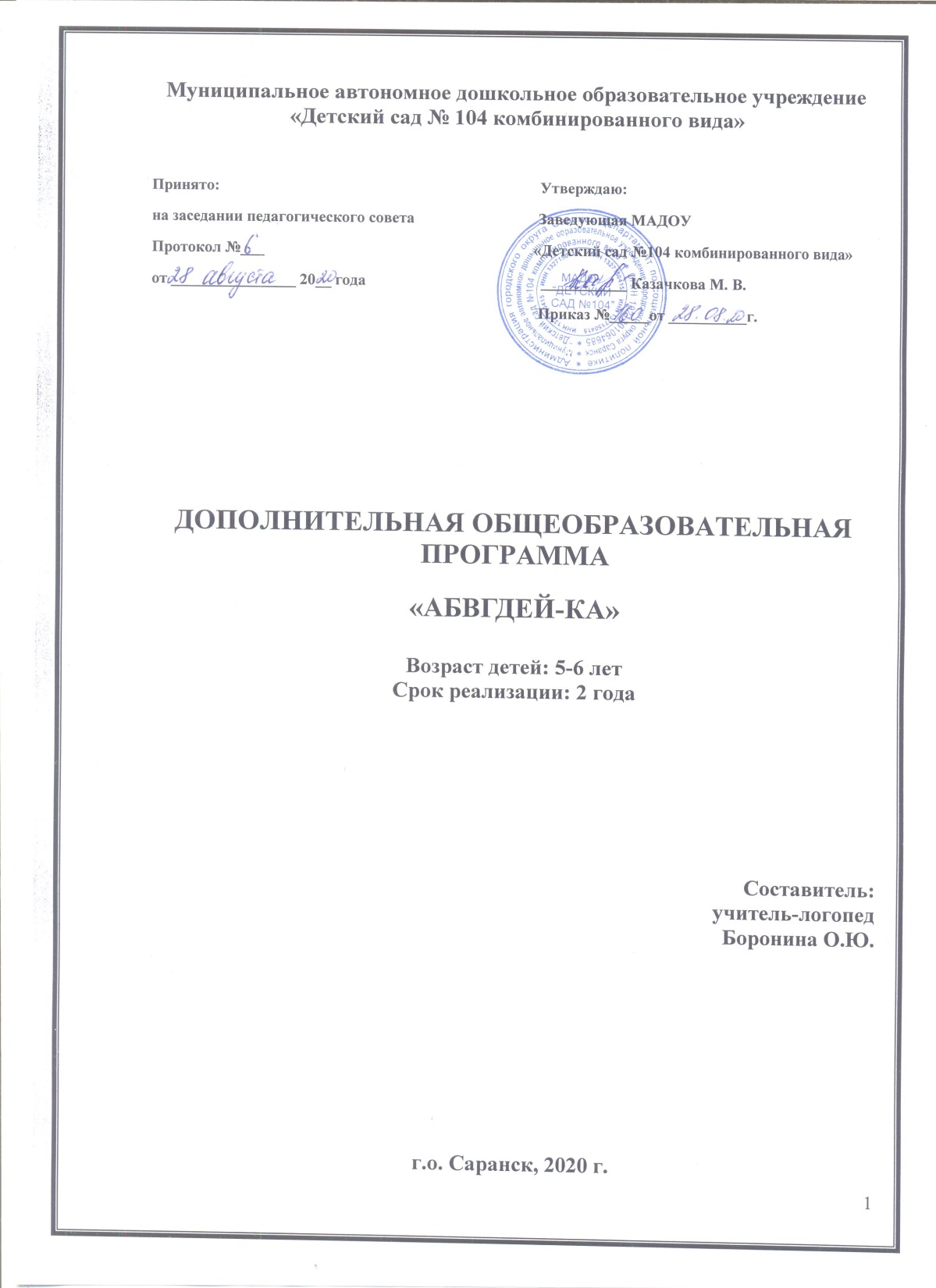 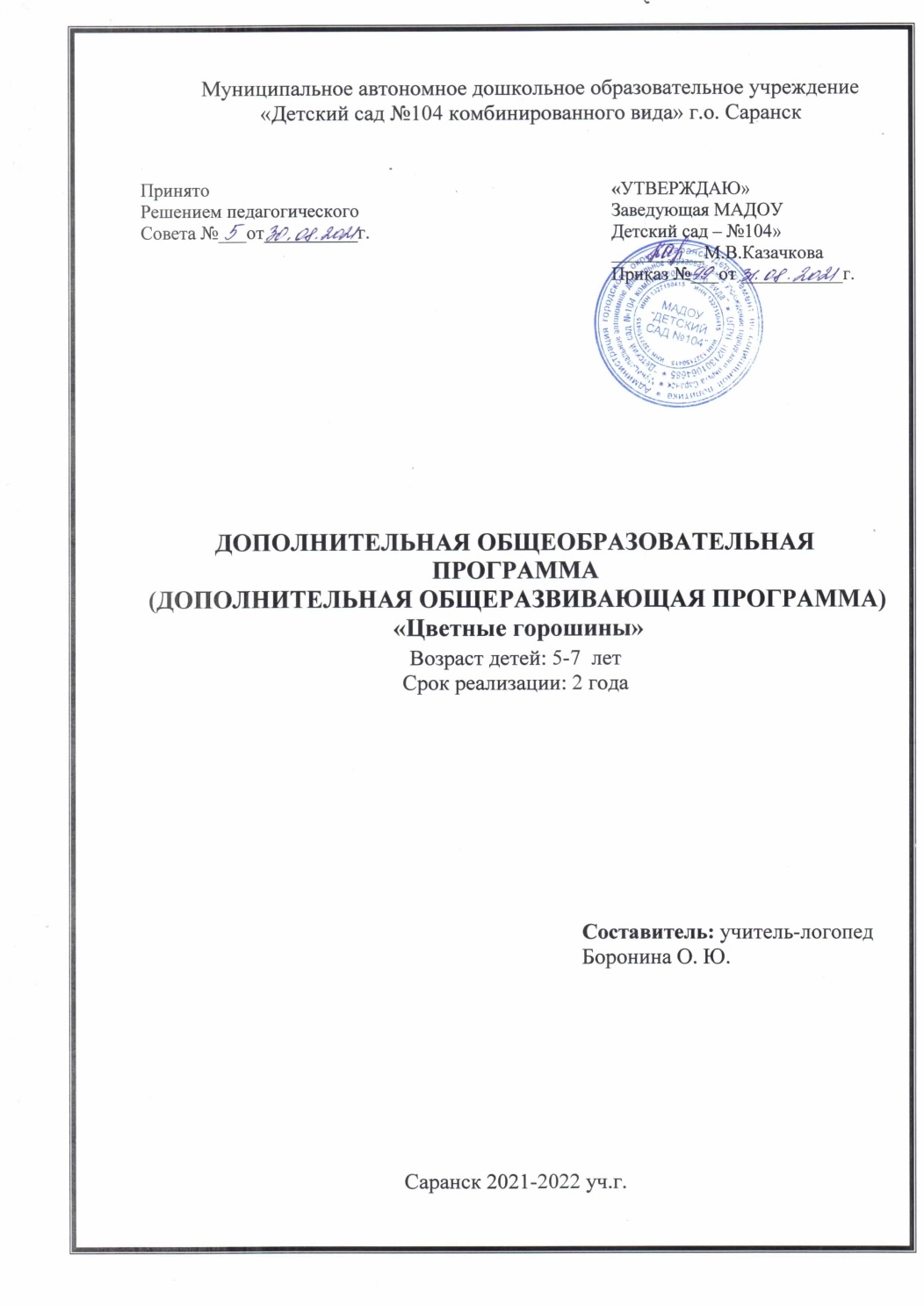 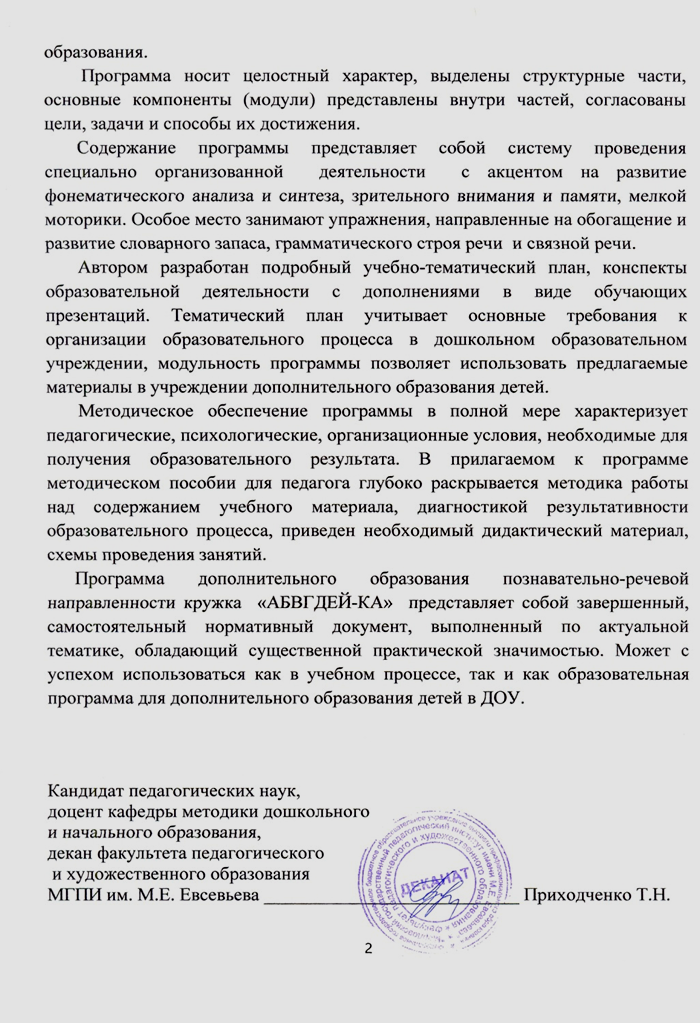 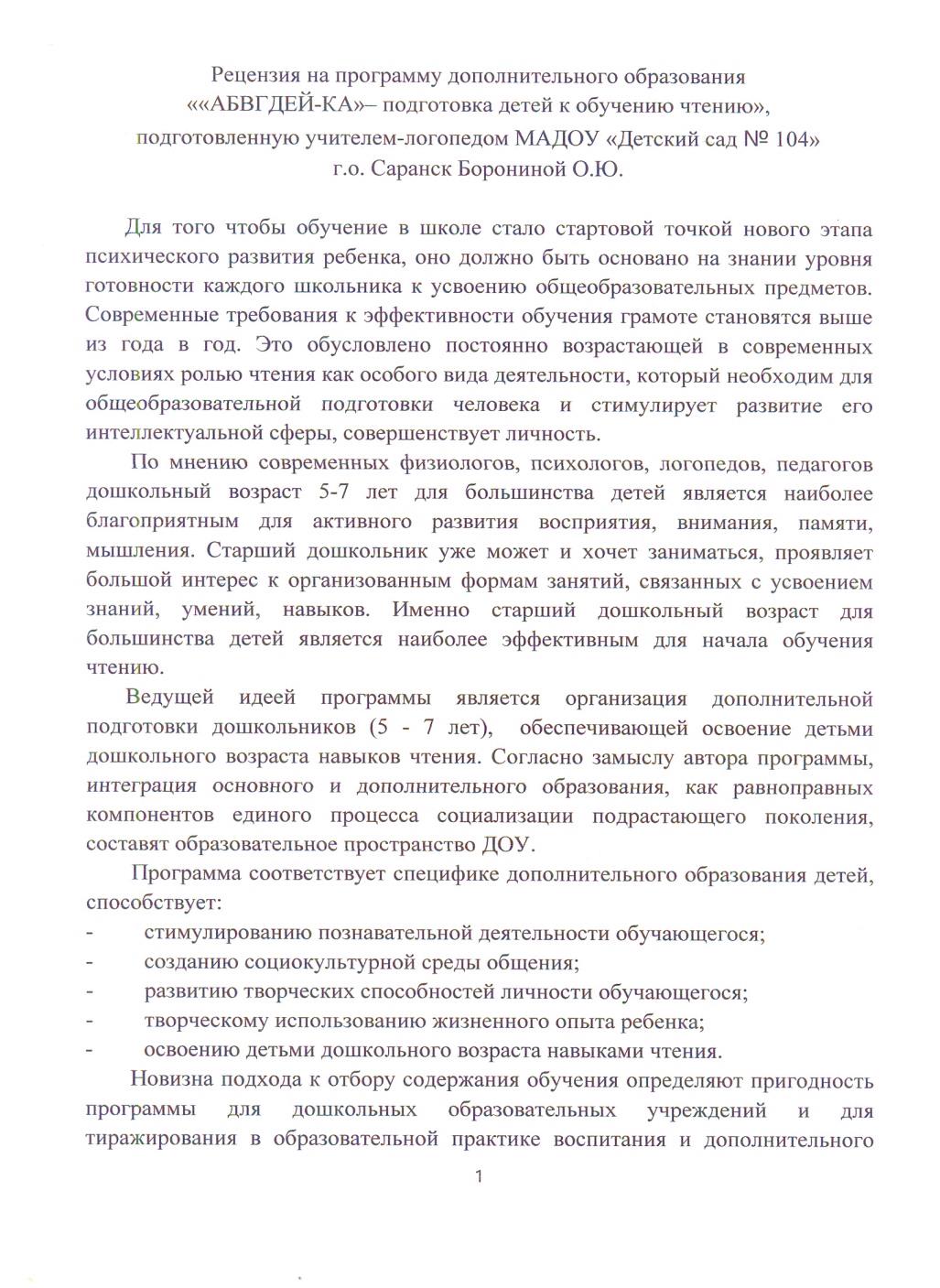 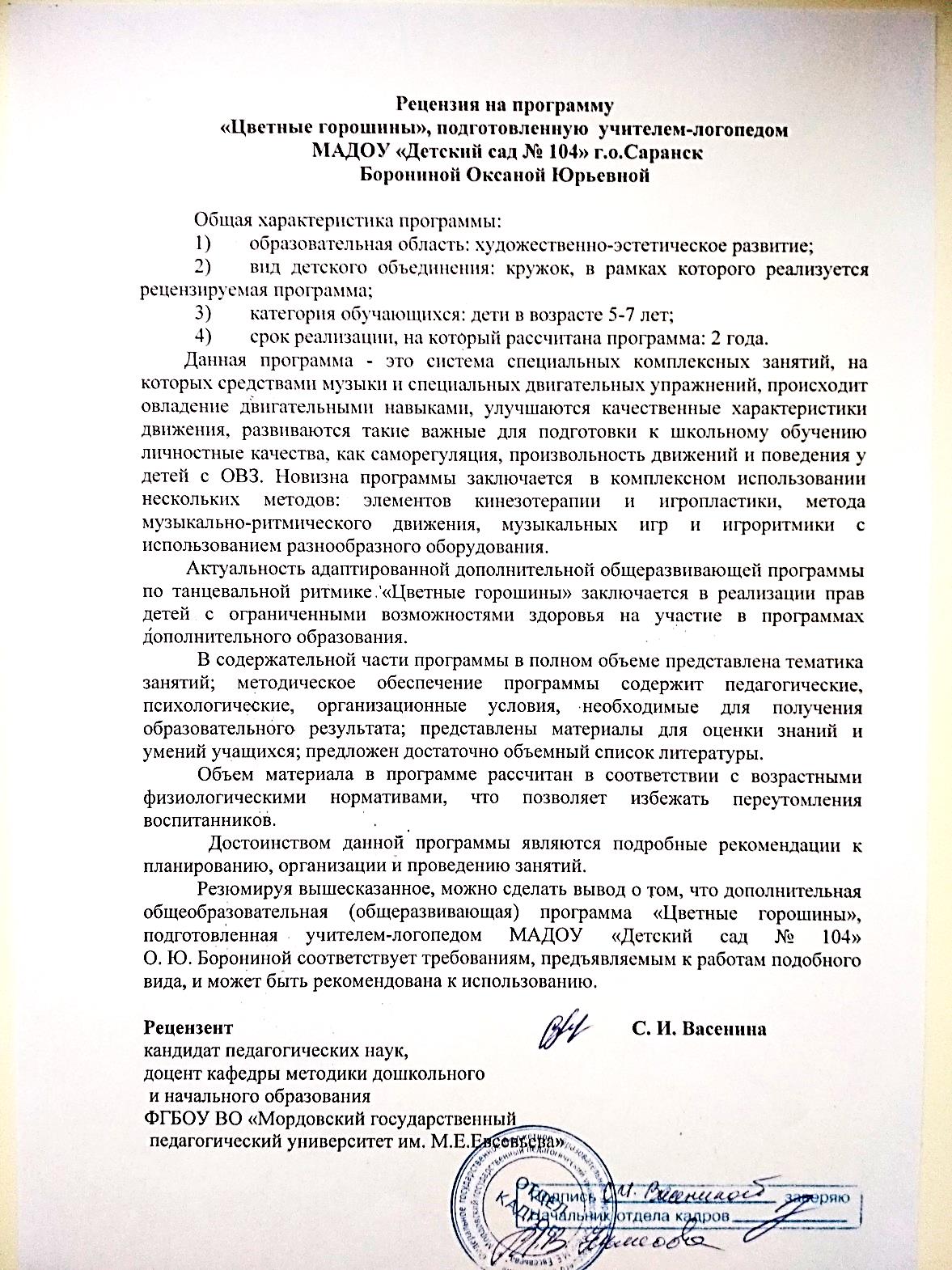 8. Выступления на заседаниях методических советов, научно – практических конференциях, педагогических чтениях, семинарах, секциях, форумах,  радиопередачах(очно)

Республиканский - 1
Уровень образовательной организации-2
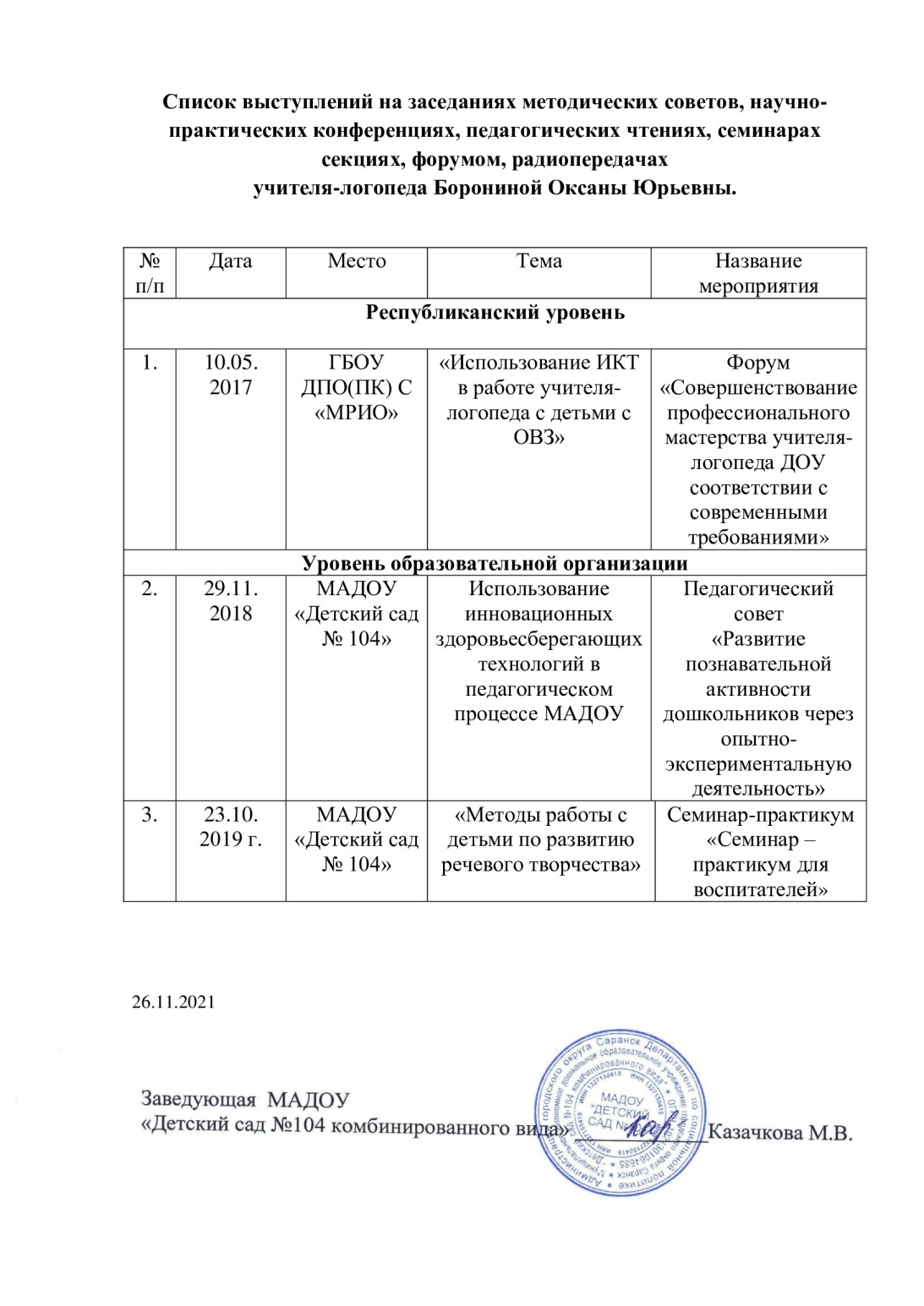 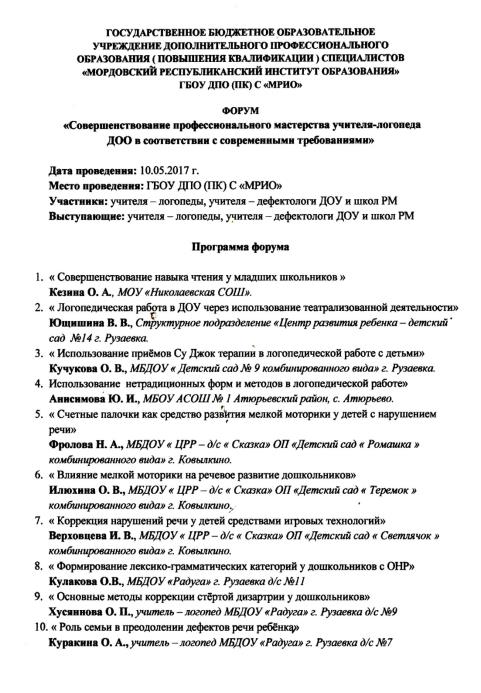 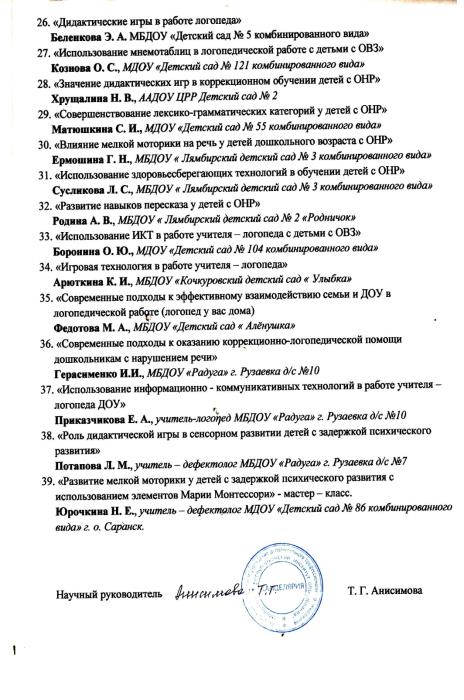 9. Проведение открытых занятий, 
мастер – классов,
 мероприятий (очно)  
 
Республиканский-2
Уровень образовательной организации-2
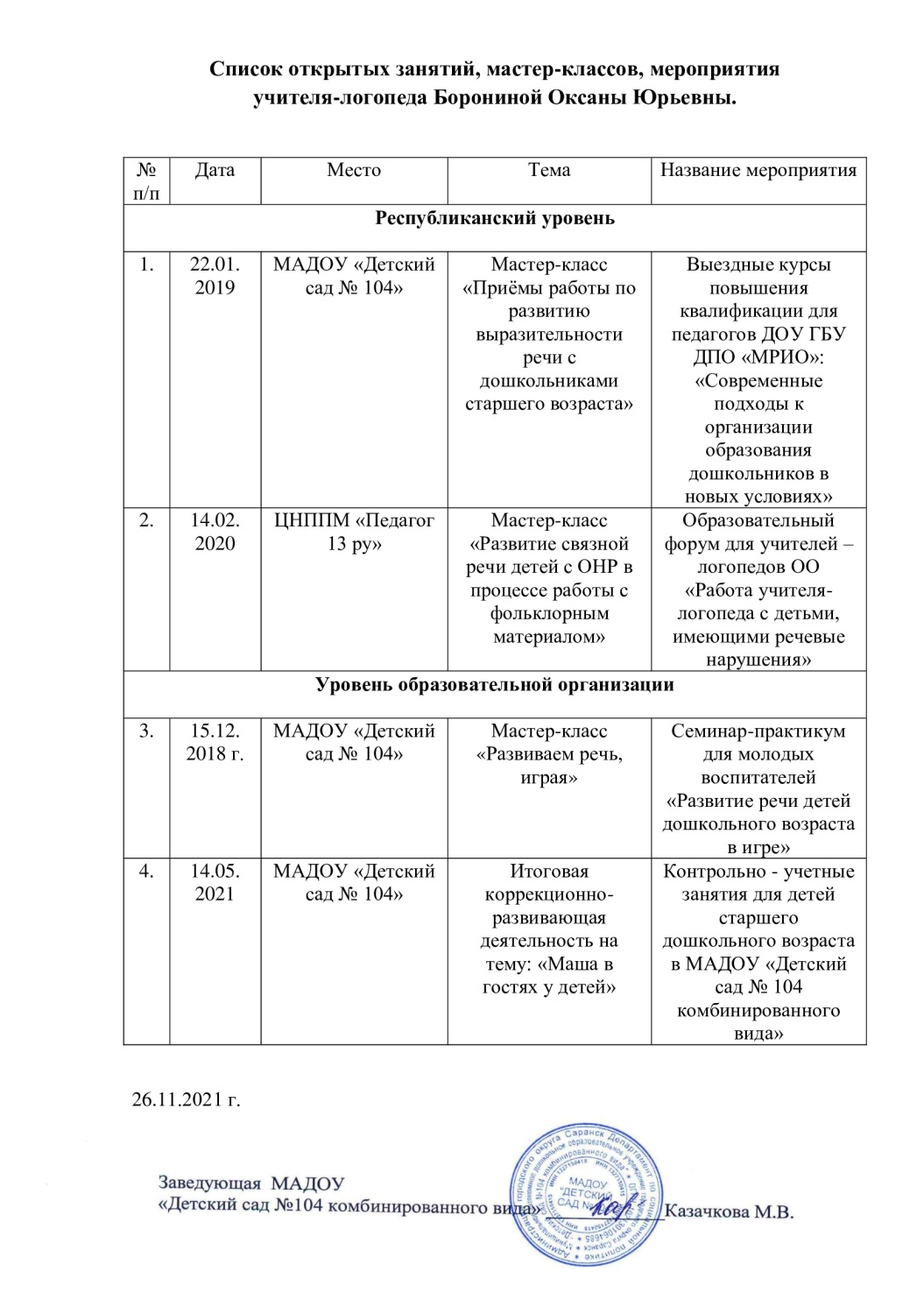 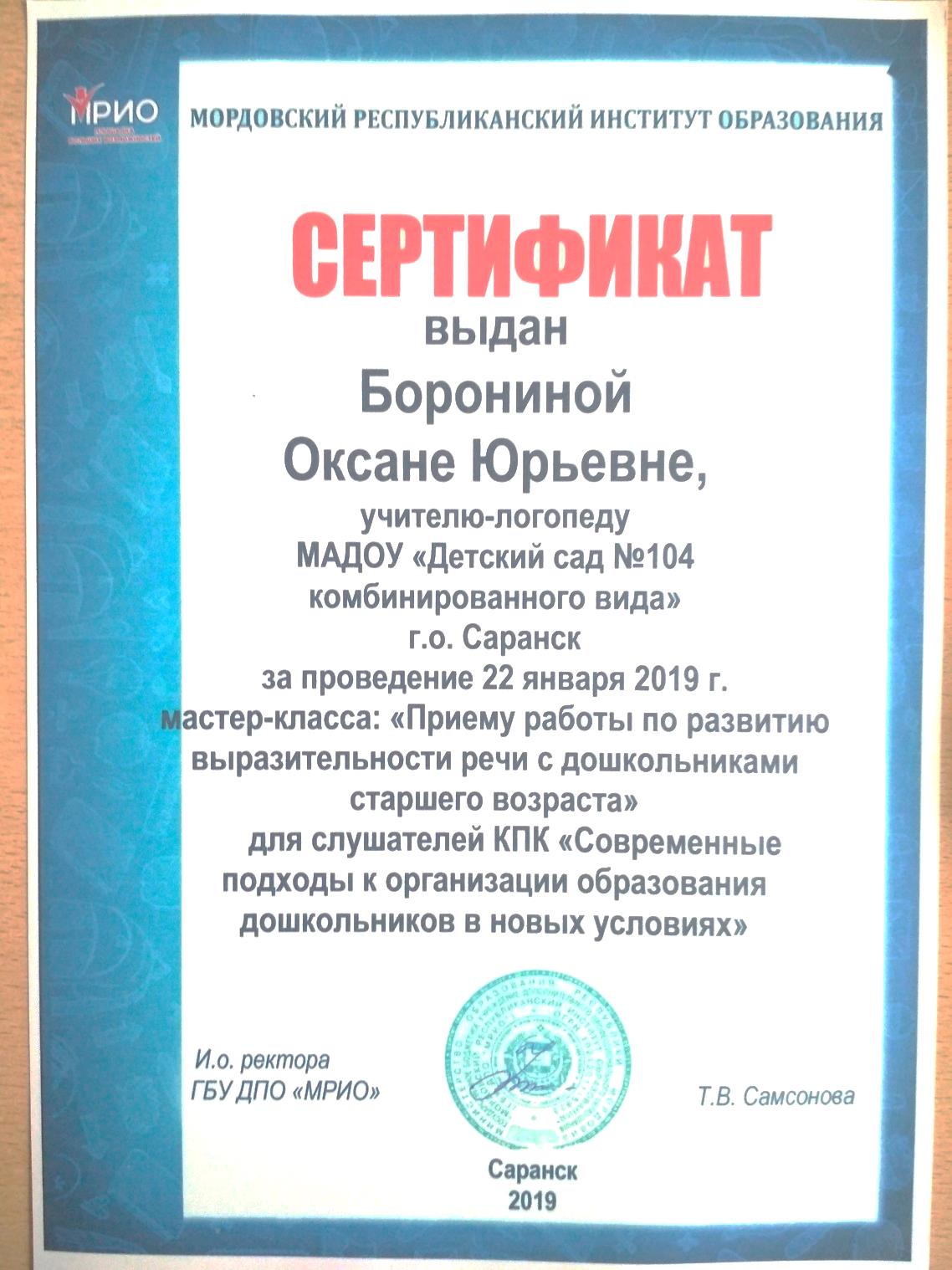 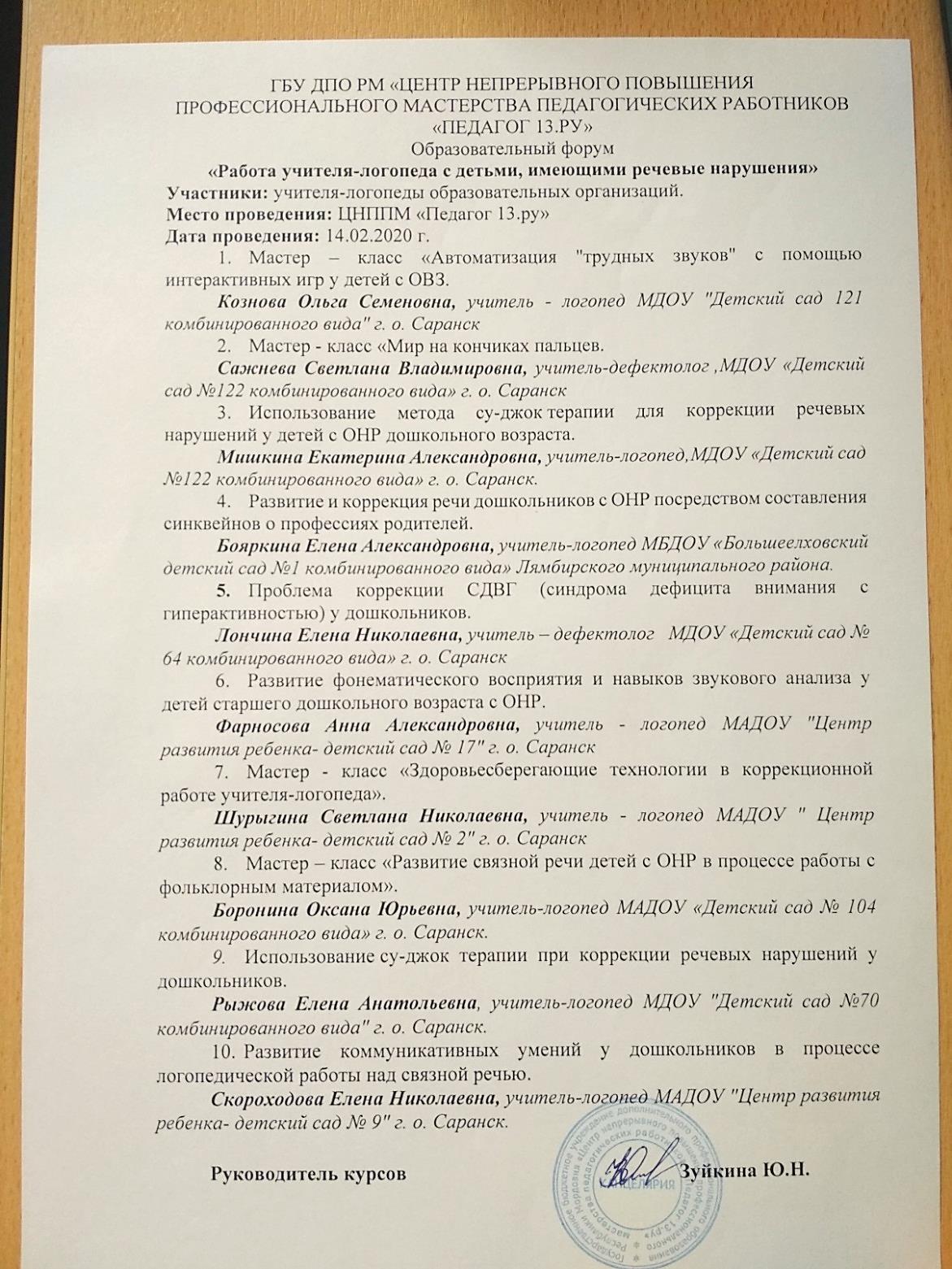 10.Экспертная деятельность
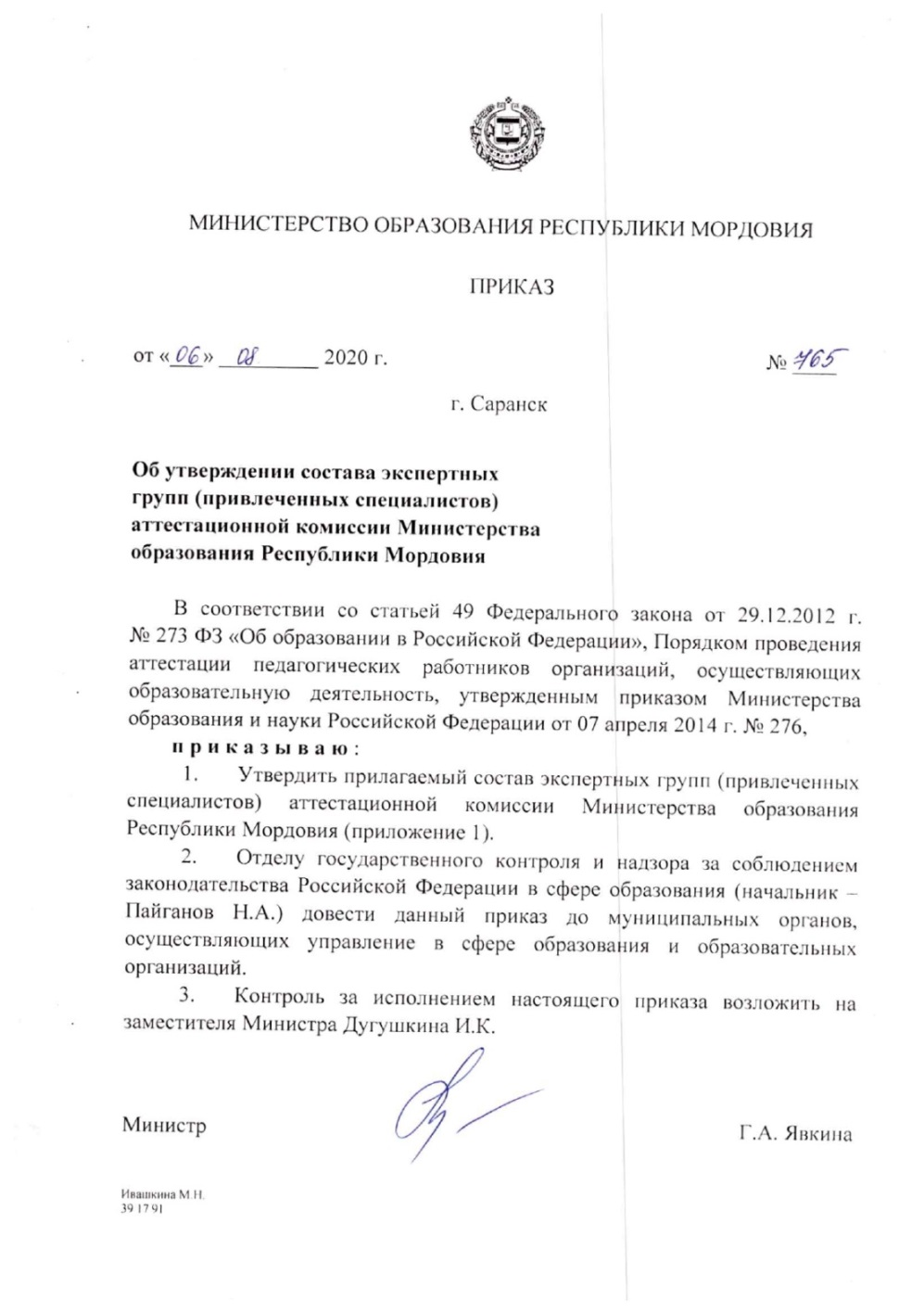 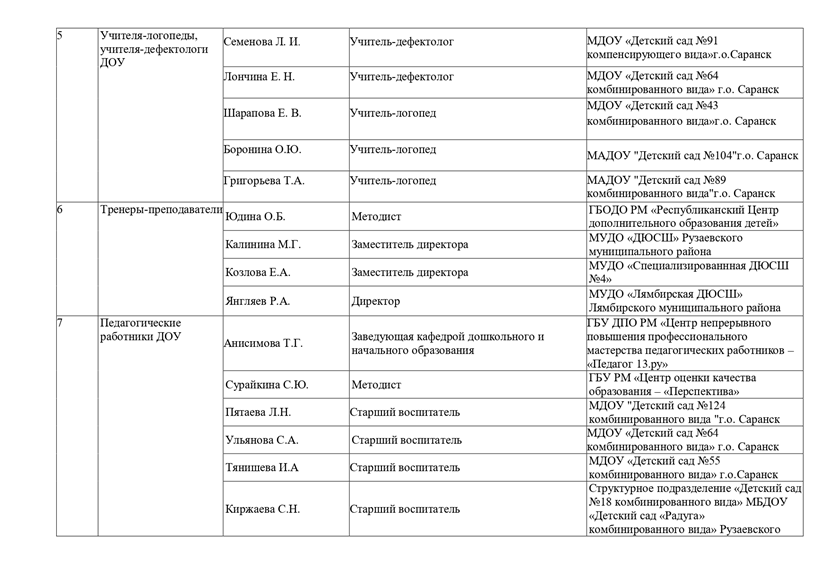 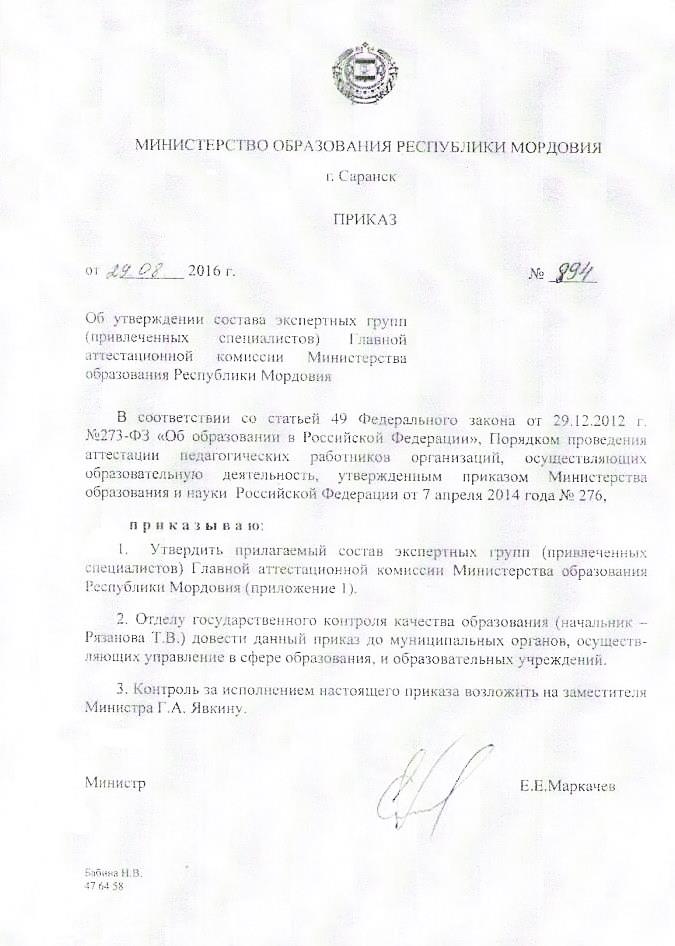 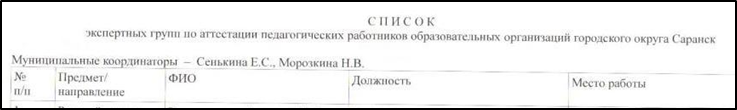 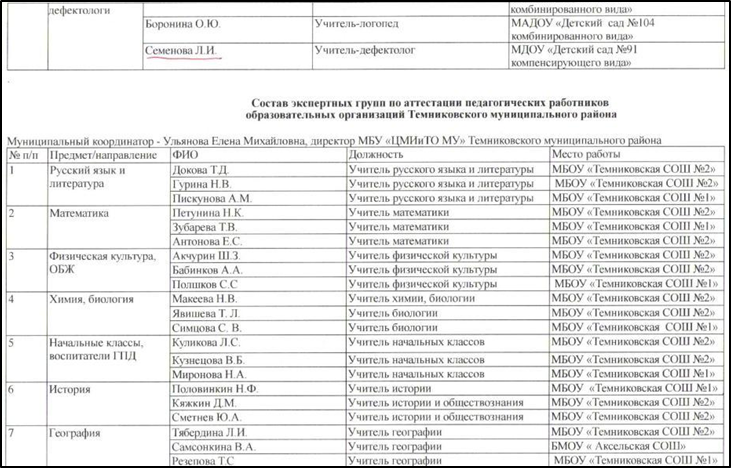 11.Наставничество
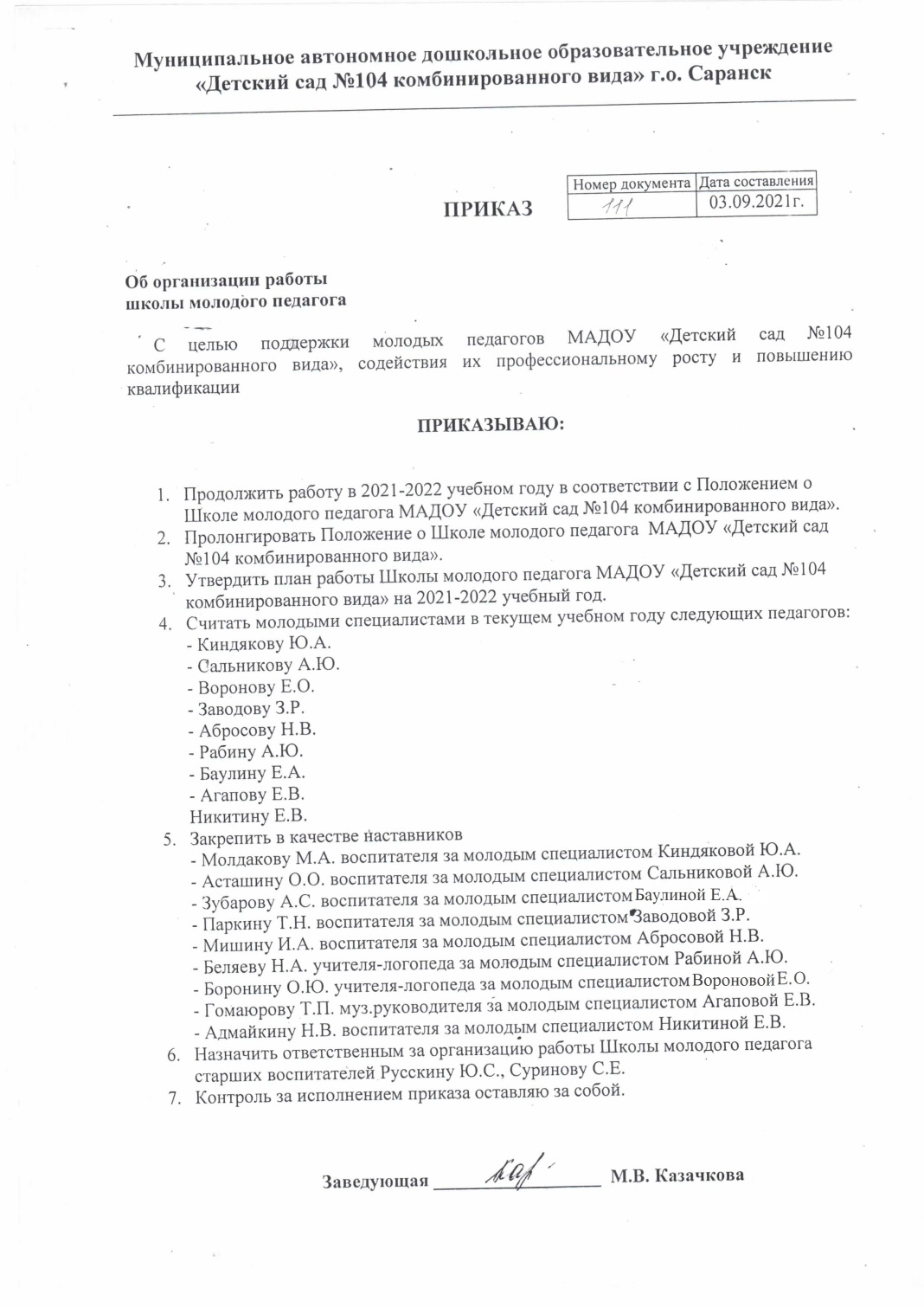 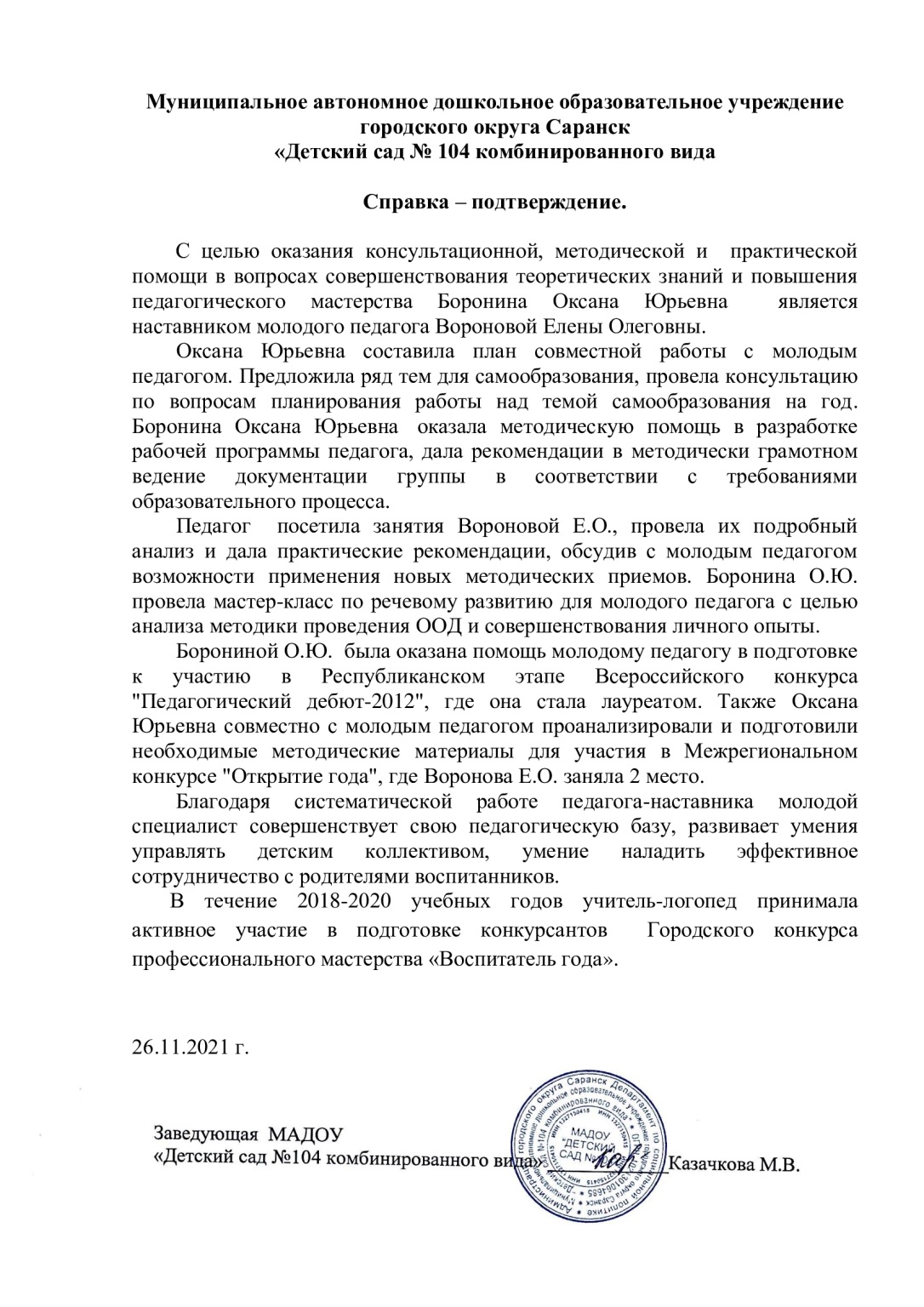 12. Общественно-педагогическая активность педагога: участие в работе педагогических сообществ, комиссиях, в жюри конкурсов
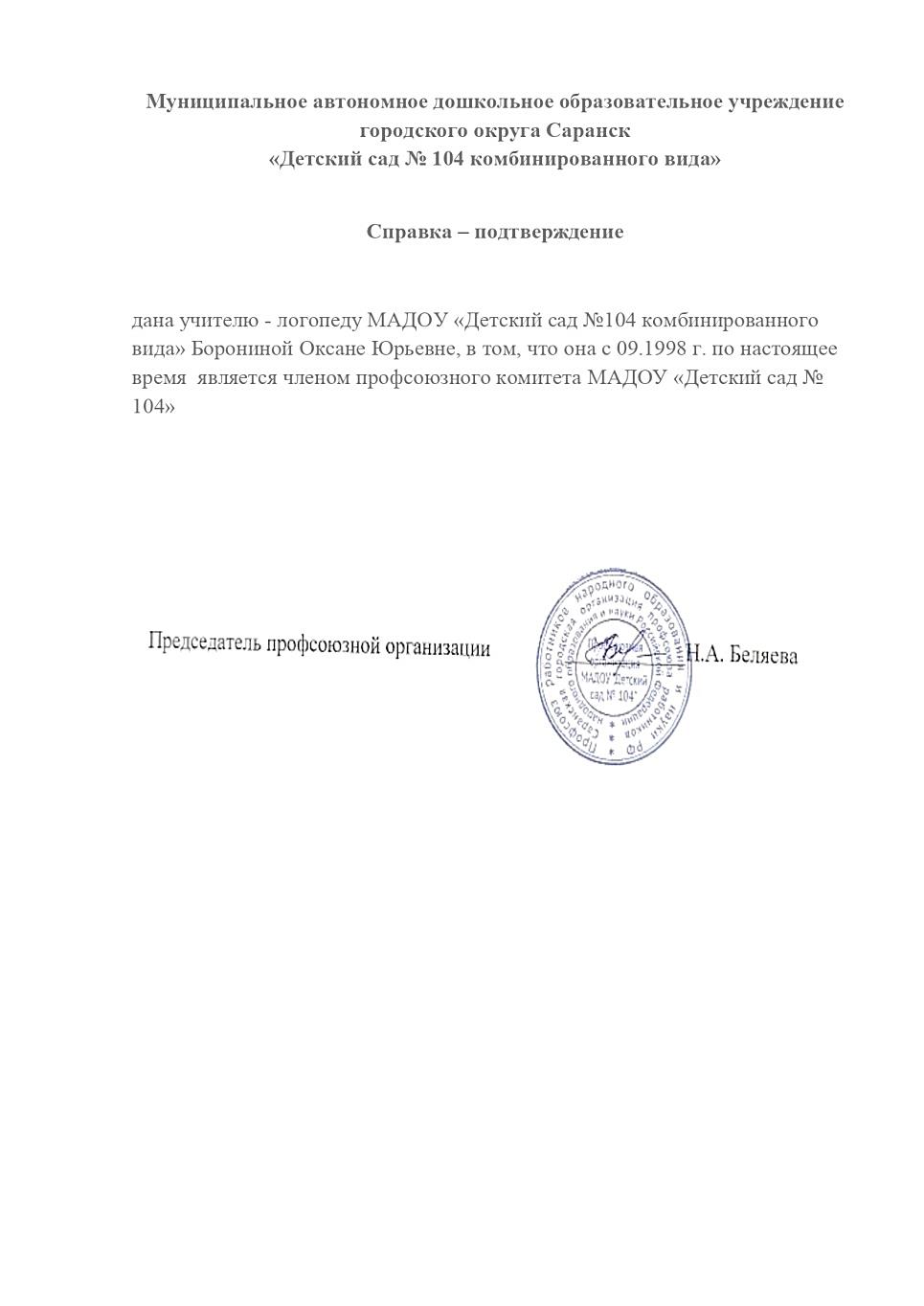 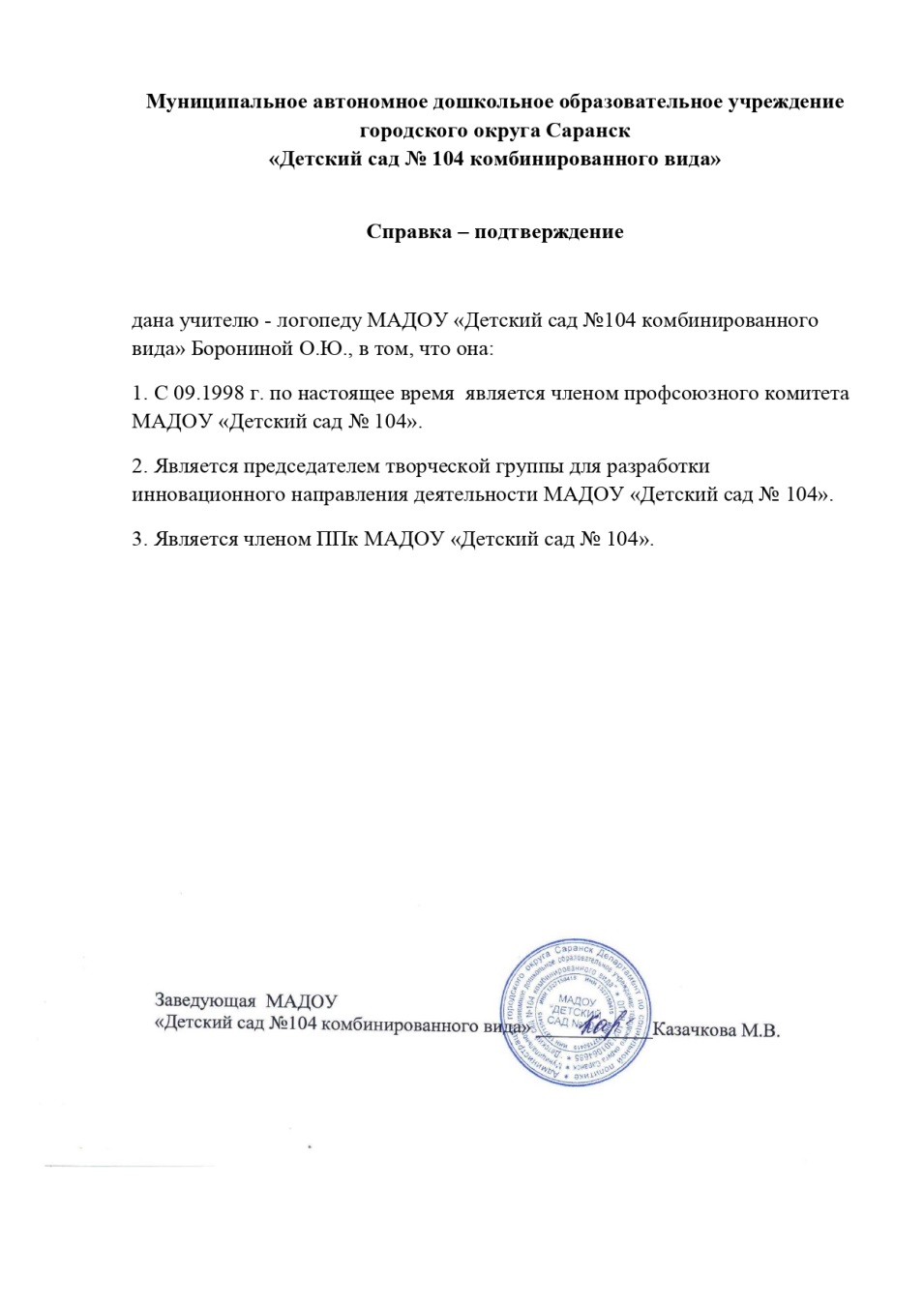 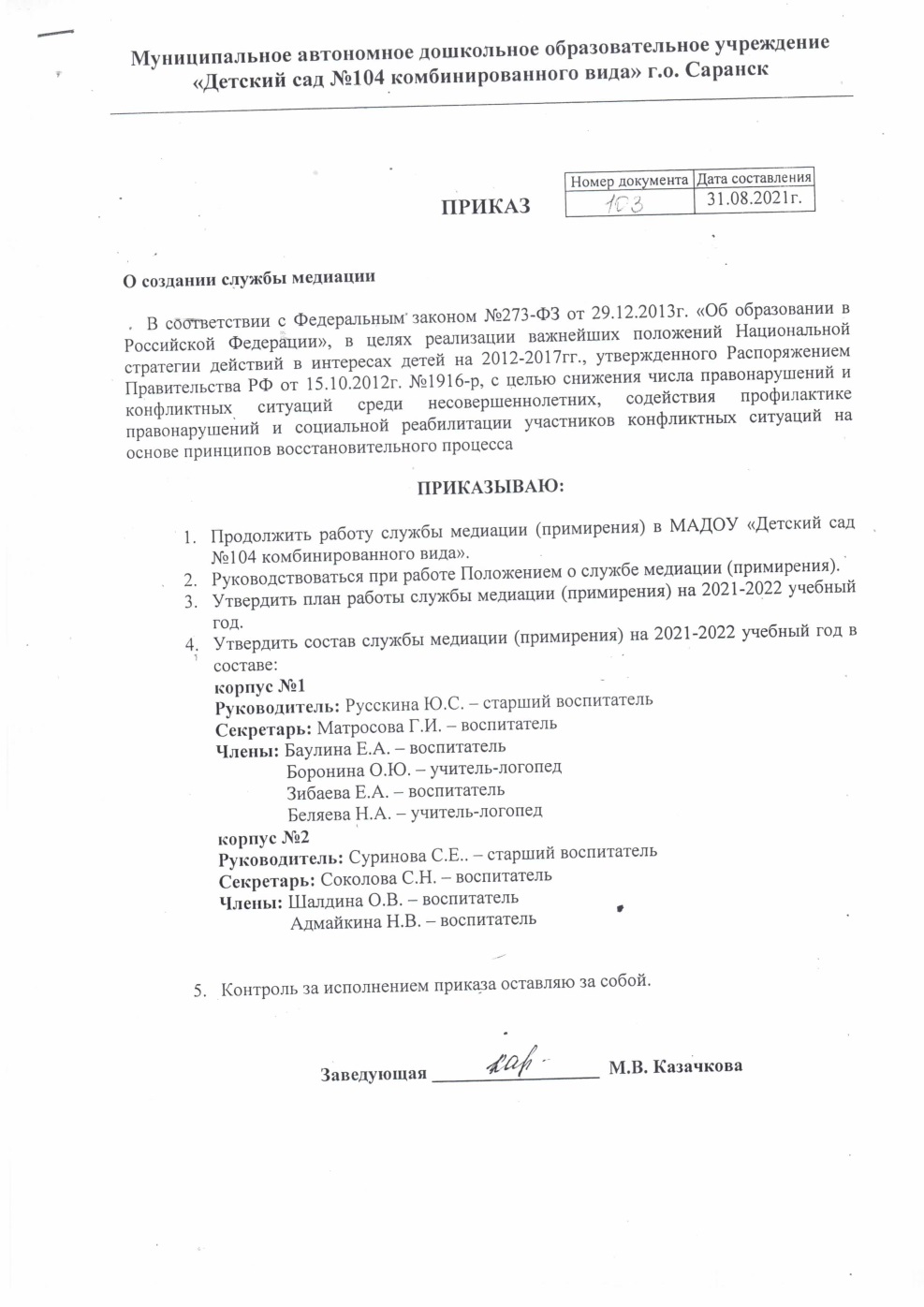 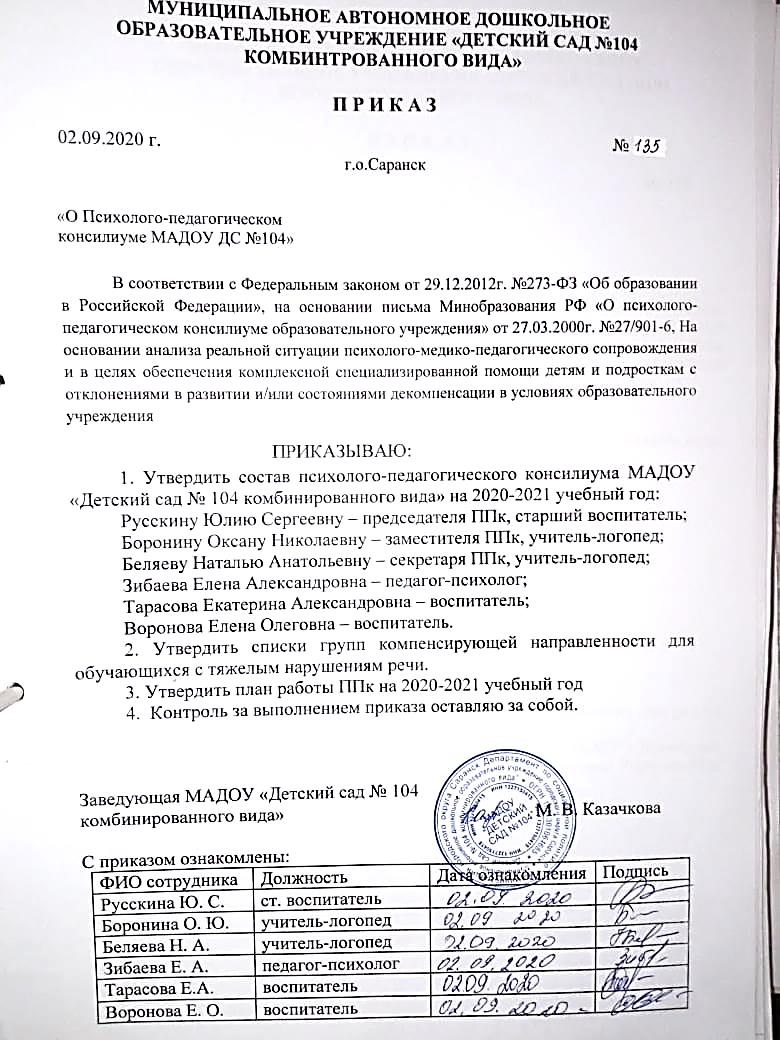 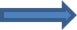 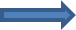 13. Участие педагога в профессиональных конкурсах
Межрегиональный -  1 (3 место)

Интернет –конкурс – 2:победитель 2 место 
призер
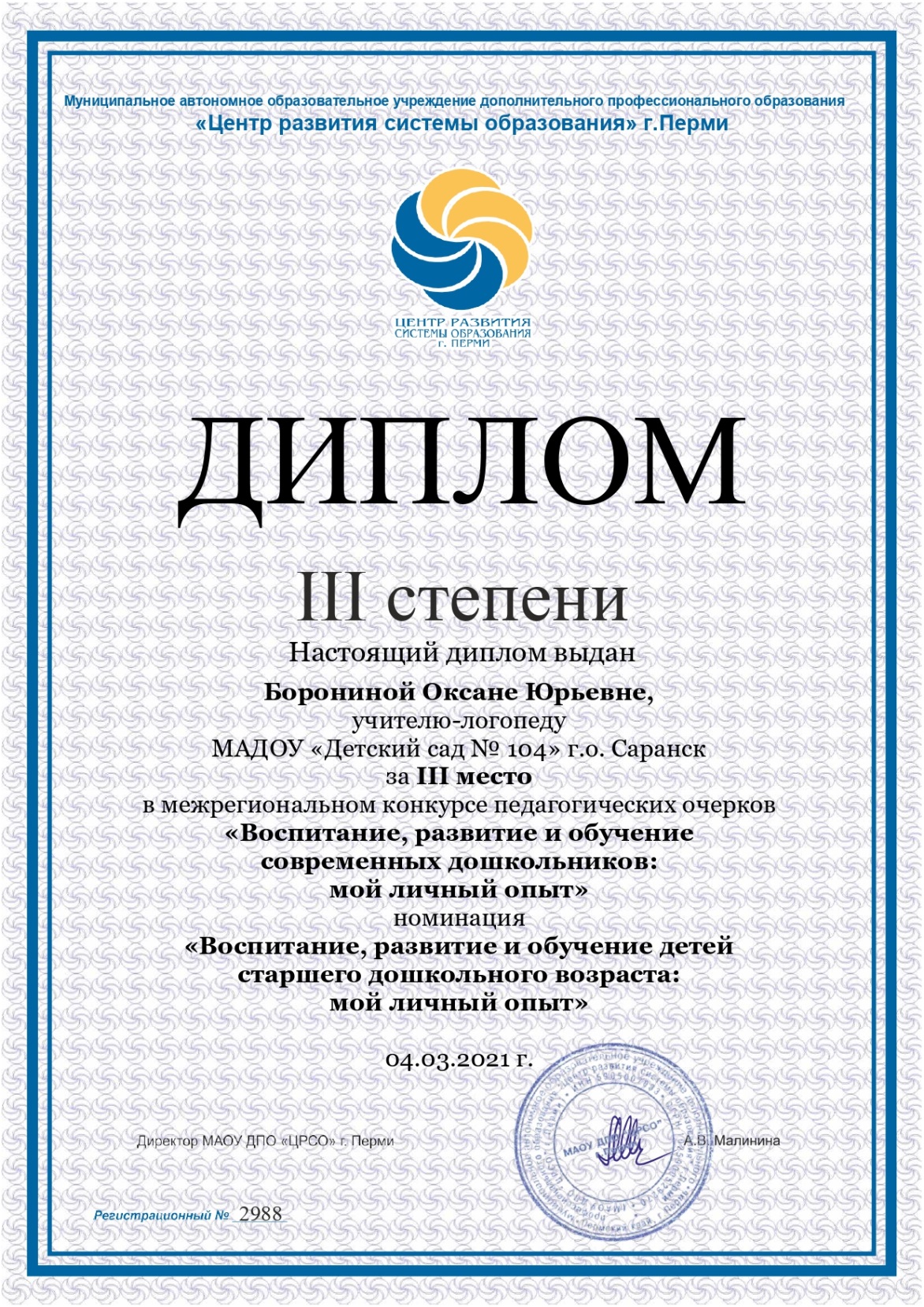 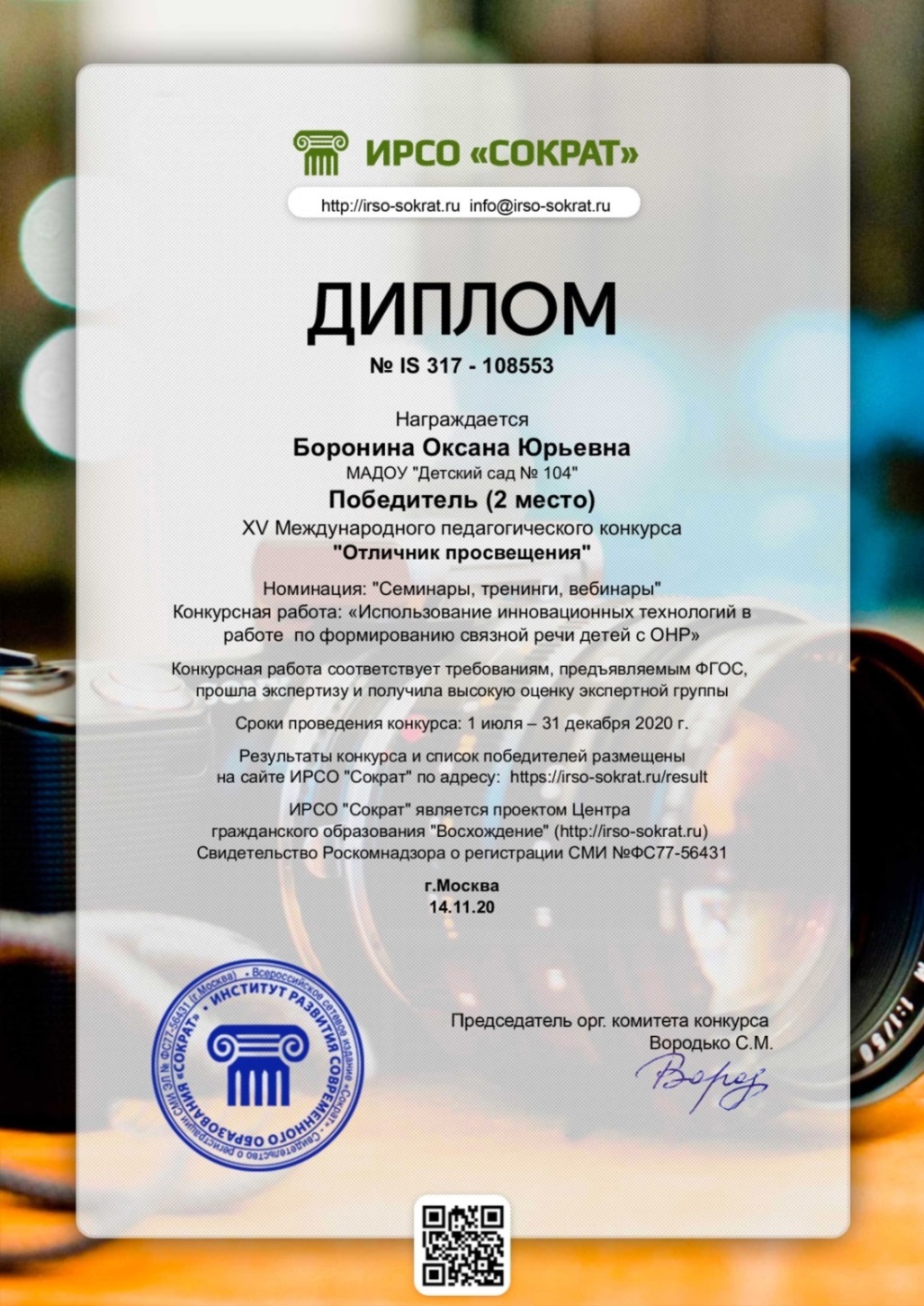 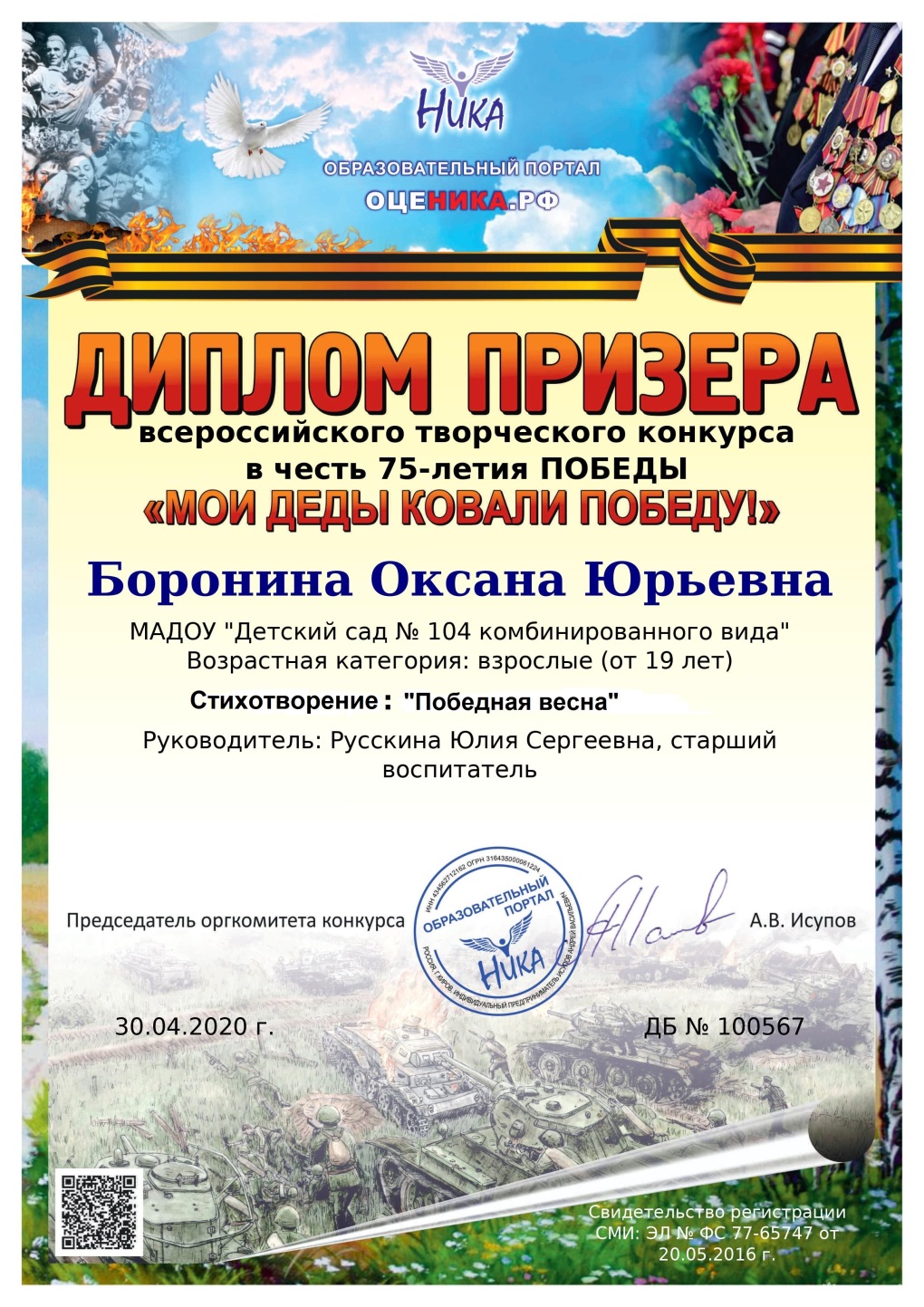 14. Награды и поощрения
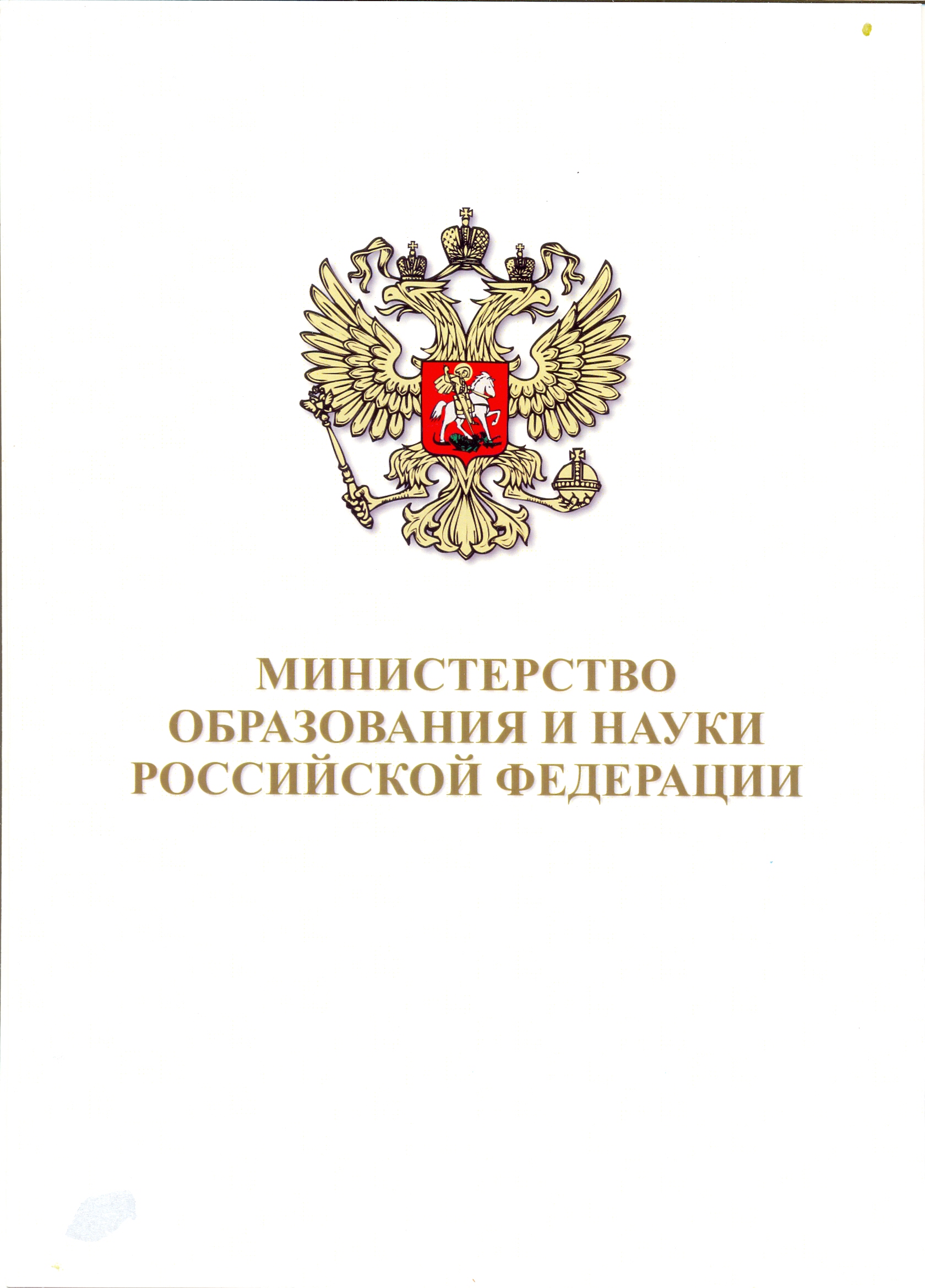 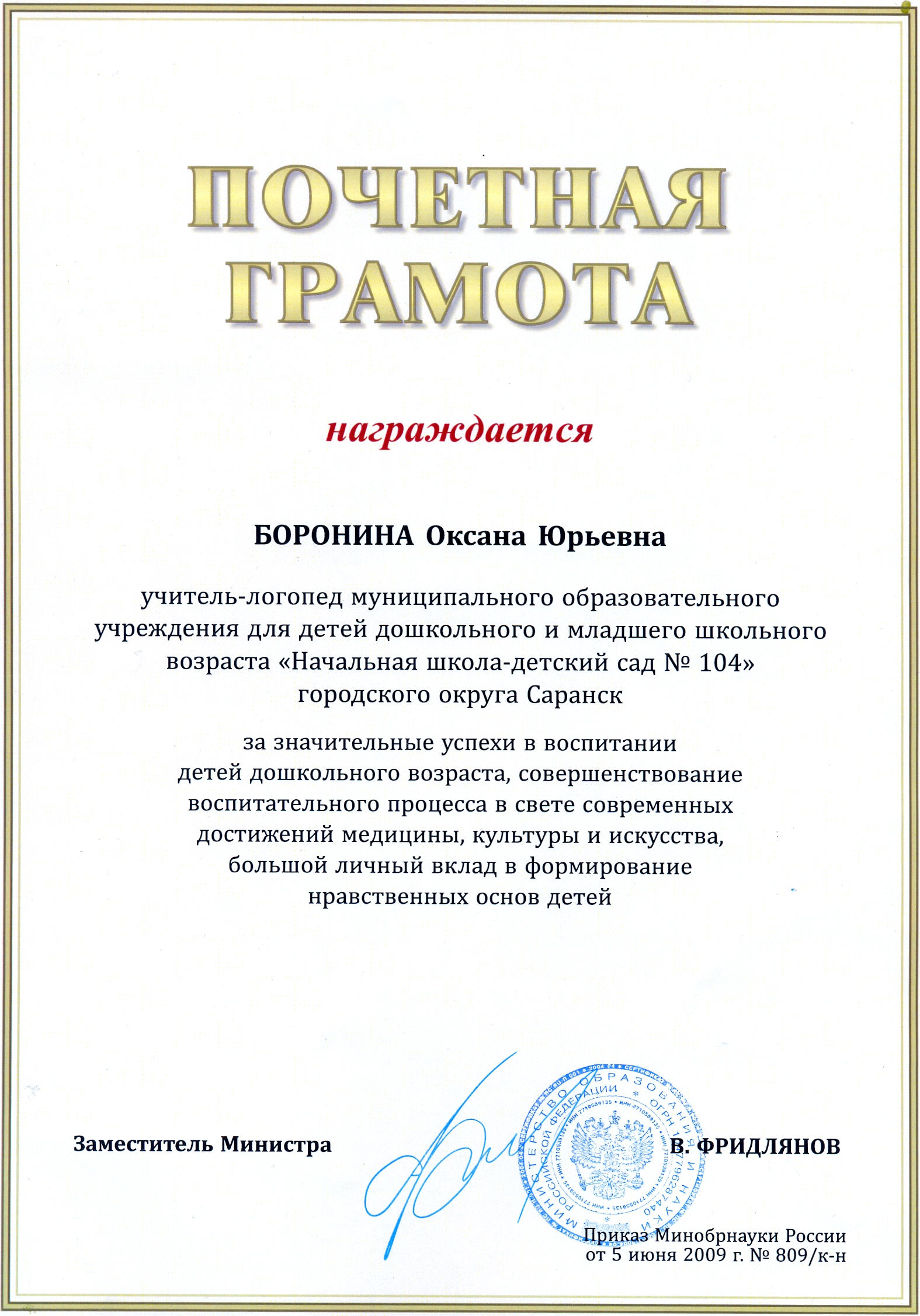 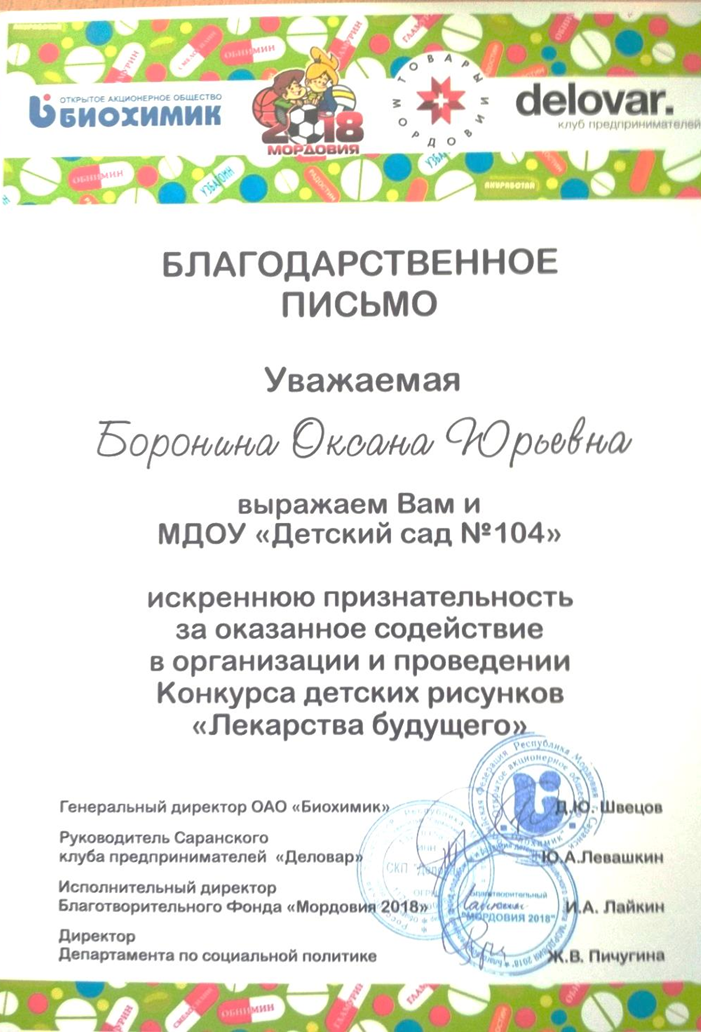 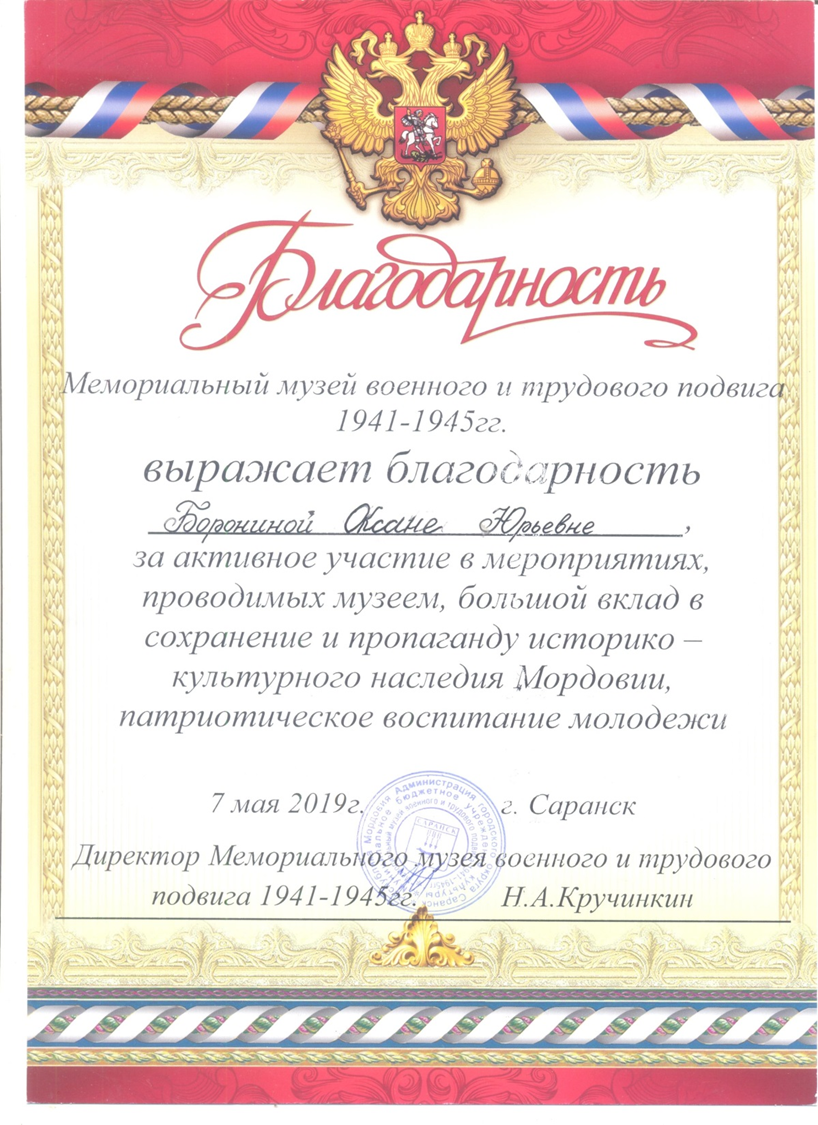 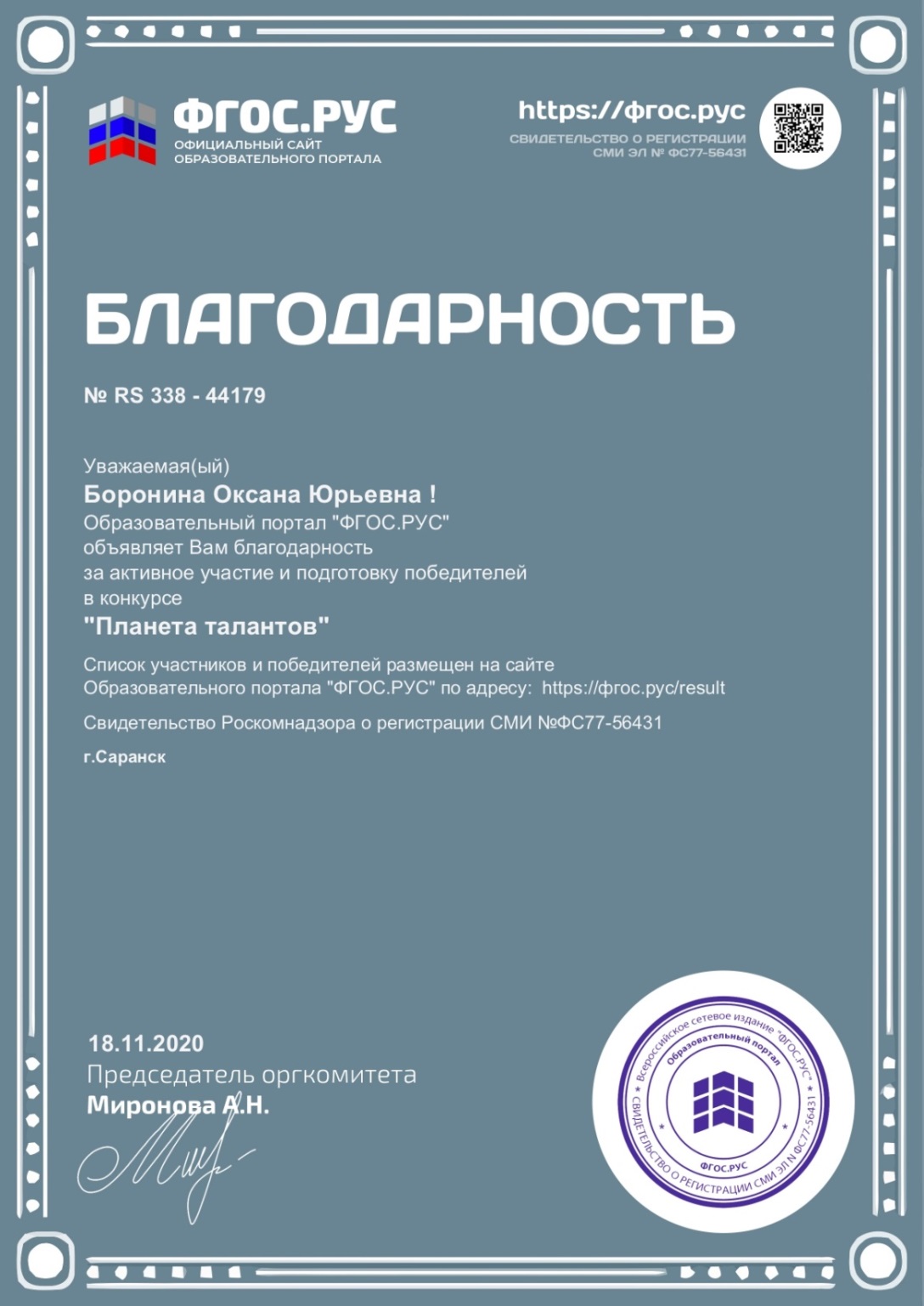